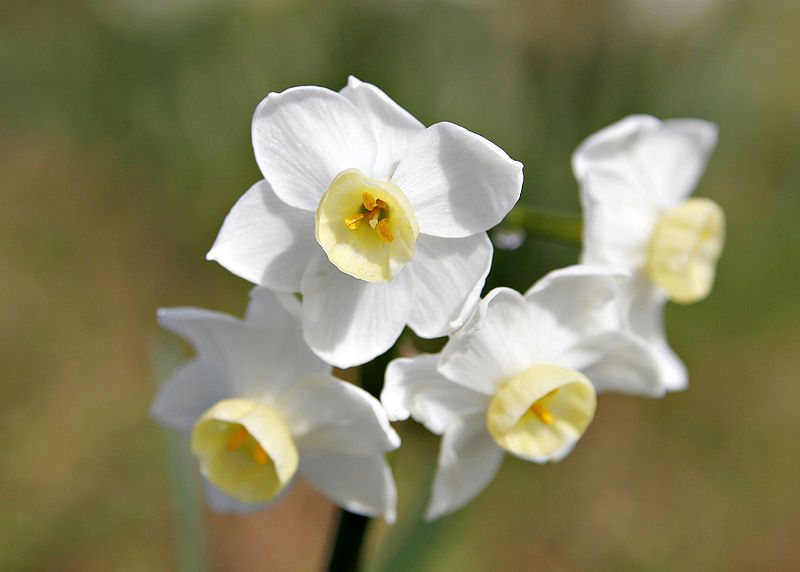 آموزش ضمن خدمت کارکنان
آموزش مداوم مراجعه به سایت http://www.ircme.ir و ثبت نام در برنامه آموزشی مورد نظر به صورت حضوری و غیر حضوری (مشمول هزینه) تا سقف 30 ساعت برای کارشناسان و کارشناسان ارشد
آموزش از طریق دانشگاه علوم پزشکی و سامانه آذرخش ، برنامه های آموزشی ازطرف اداره امور آزمایشگاهها برگزار وبا اعلام نفرات از مراکز آموزشی - درمانی ثبت نام انجام وامتیاز کارگاه ها مستقیما در کارتابل پرسنلی هر فرد وارد میشود.(رایگان) به شرط حضور فعال در مدت برگزاری کارگاه
به آدرس http://tprs.kums.ac.ir:81 با وارد کردن کد ملی در قسمت نام کاربری و رمز عبور دسترسی ایجاد خواهد شد.
استانداردهای فنی و دستورالعمل های جدید میکروبشناسی سهیلا فتح الهی25اردیبهشت 1397
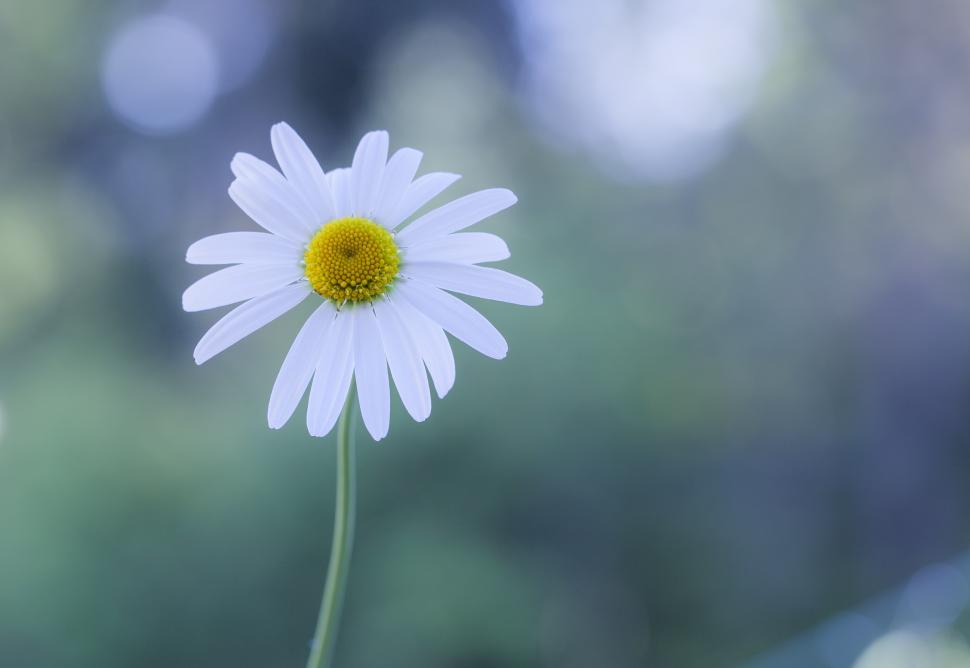 دستورالعمل های جدید میکروبشناسی
الزامات:
وجود نسخ کاغذی و الکترونیکی دستورالعمل های جدید وزارتخانه در آزمایشگاه میکروبشناسی
آگاهی پرسنل آزمایشگاه میکروبشناسی از دستورالعمل های جدید و اجرایی نمودن آنها 
وجود مستندات و سوابق دال براجرایی شدن دستورالعمل های وزارتخانه در آزمایشگاه میکروبشناسی 
وجود مستندات و سوابق کنترل کیفی داخلی و خارجی در بخش میکروبشناسی
وموارد مهم دیگر
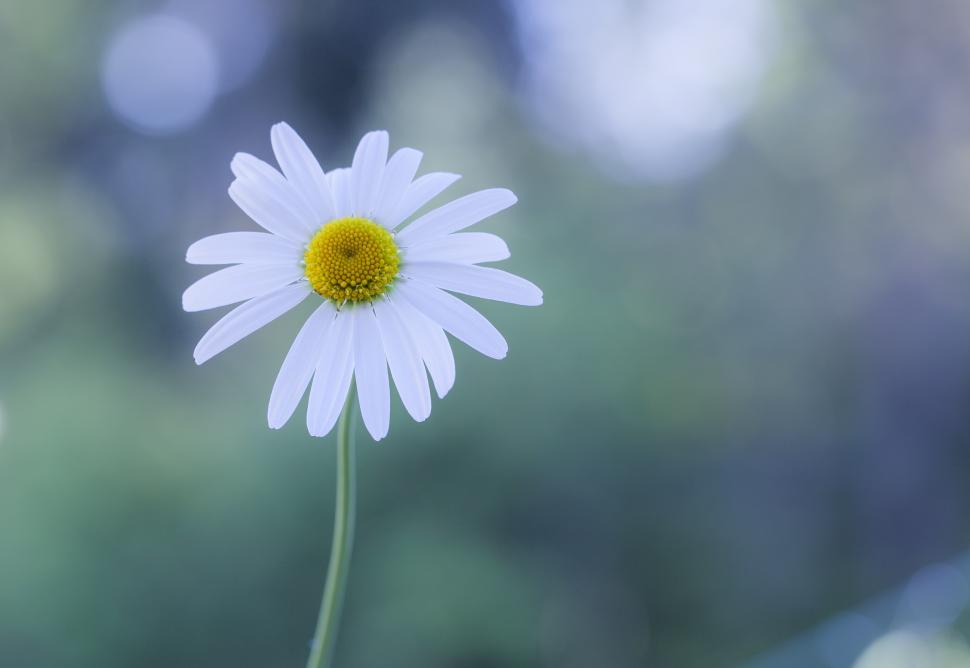 تست کور رنگی
همه افراد باید بتوانند عدد 12 را مشاهده کنند، حتی کسانی که دچار کوررنگی کلی هستند.
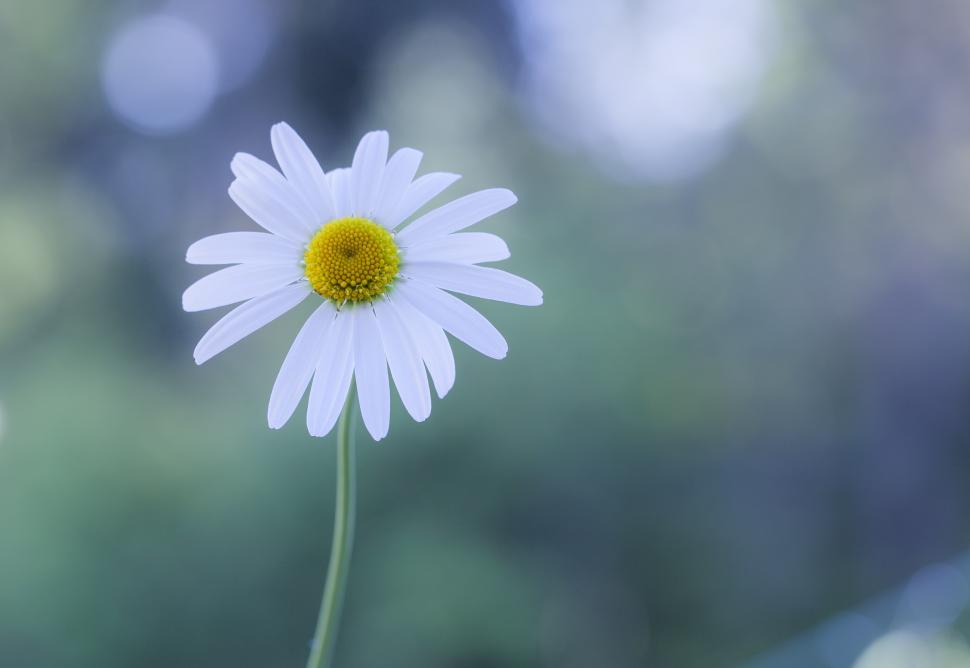 تست کور رنگی
افراد دارای بینایی طبیعی عدد 8 را می بینند. افراد دچار کوررنگی قرمز-سبز، عدد 3 را می بینند.
     افراد دچار کوررنگی کامل، چیزی نمی بینند.
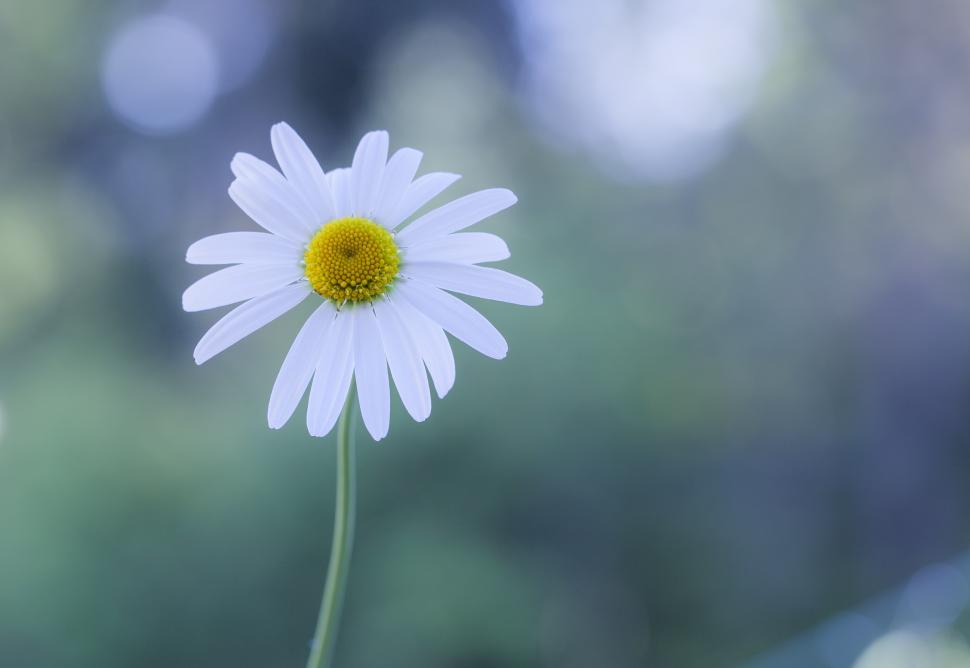 تست کور رنگی
کسانی که بینایی عادی دارند و یا دچار کوررنگی کامل هستند، نمی توانند عددی را در این تصویر ببینند.افراد دچار کوررنگی قرمز-سبز باید عدد 5 را ببینند.
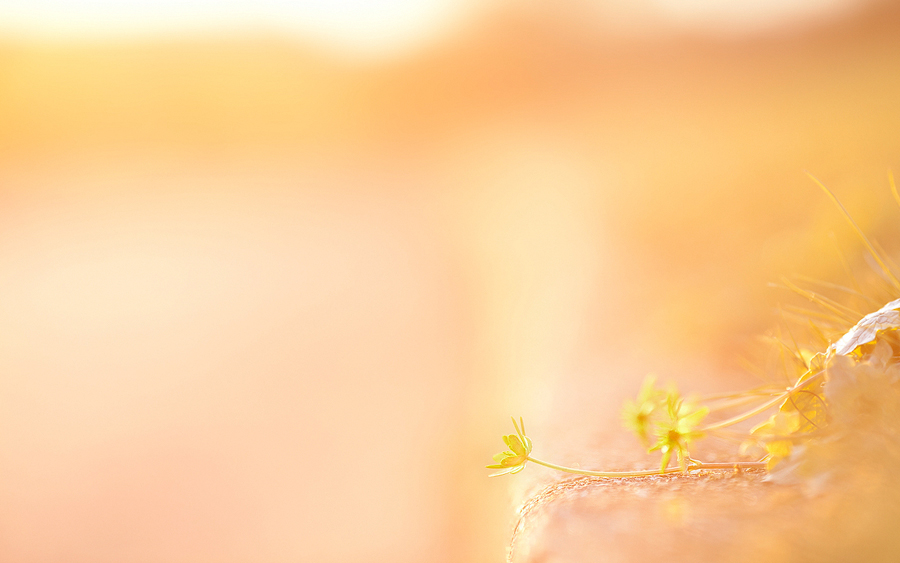 فضا و تجهیزات/ نیروی انسانی
* جدا بودن فضای فیزیکی آزمایشگاه میکروب شناسی (دور از فضای پذیرش و نمونه گیری)
*چیدمان دستگاه ها (فاصله مناسب بین دستگاهها)
     تعداد و انواع تجهیزات موجود در هر بخش مواردی نظیر ابعاد (طول، پهنا و ارتفاع) دستگاه ها، وزن دستگاه ها و همچنین میزان ولتاژ و آمپر و لوله کشی های لازم (مندرج در دستورالعمل فنی دستگاه) توجه گردد. 
*دسترسی آسان به پشت و کناره های دستگاه برای نگهداری و تعمیرات و تهویه، باید در نظر گرفته شود.(با توجه به دستورالعمل شرکت پشتیبان یا سازنده)
* مثال: طبق دستورالعملM-15  هود ایمنی بیولوژیک باید درجایی که رفت وآمد زیاد نباشد و در و پنجره وجود نداشته باشد،قرار بگیرد.
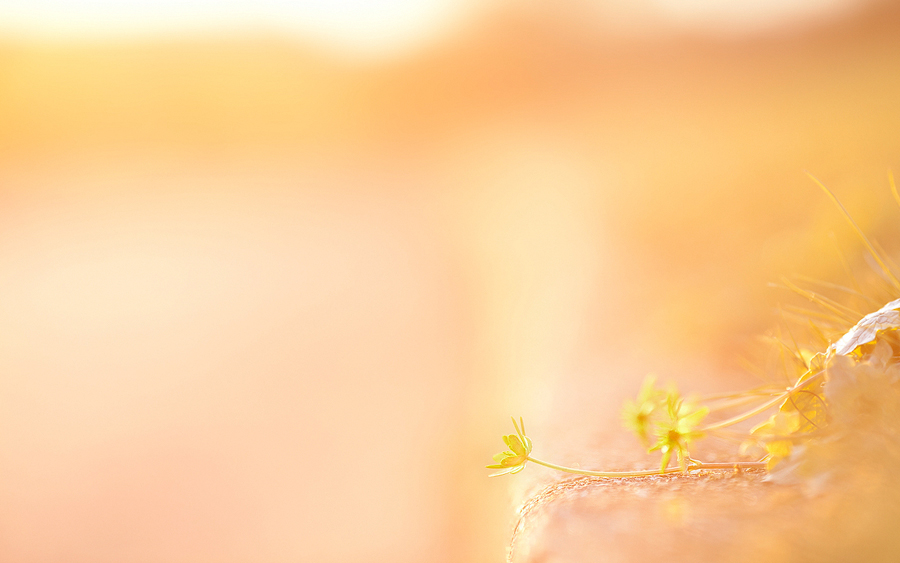 فضا و تجهیزات/ نیروی انسانی
*فضای مفید کاری در بخش های مختلف آزمایشگاه باید به حدی باشد که حداکثر تعداد کارکنان شاغل در یک نوبت کاری، با در نظر گرفتن فضای اشغال شده توسط تجهیزات، فضاهای بین میزهای کار، راهروها و فضای اطراف تجهیزات، به راحتی قادر به فعالیت باشند. به طور متوسط هر یک از کارکنان حدوداً به یک متر مربع فضای کاری نیاز دارند. 
*سایر نکات مهم در بخش میکروبشناسی :
*حداقل 4 سال سابقه کار میکروب شناسی برای کارکنان بخش باکتری شناسی
* تناسب حجم کار وتعداد آزمایشات با پرسنل بخش میکروب شناسی
* وجود شیر آب و سینک دستشویی
* دستگاه های پشتیبان برای تجهیزات اصلی مانند انکوباتور وجود داشته باشد.

* استفاده از فضای داخل هود ایمنی بیولوژیک کلاس II  برای توزیع محیط های کشت یا اختصاص فضای جداگانه جهت توزیع محیط های کشت واستفاده از فضای بخش باکتری شناسی به شرط استفاده از لامپ   UVقبل از توزیع محیط های کشت و استفاده از دو شعله گاز در طرفین محل توزیع محیط های کشت در حین کار
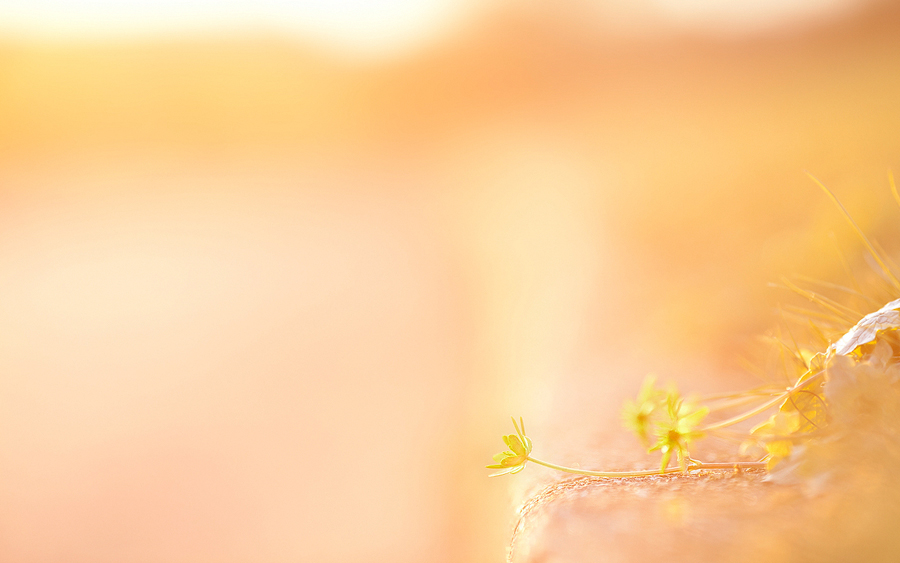 فهرست تجهيزات، مواد، محيط هاي كشت و ديسك هاي تشخيصي
دستورالعمل M-13 :تجهيزات،مواد ،محیط های کشت و دیسک های تشخیصی درآزمايشگاه میکروبشناسی
1 - یخچال
2 - فریزر °  -20 C
3 - فریزر ° -70 C 
4 – ترازو حساس
5 - جار شمع دار
6 - آنس/ لوپ نیکروم یا یکبار مصرف
7 - لوپ های کالیبره (یکبار مصرف و/ یا فلزی از جنس آلیاژ نیکروم) mL  01/ 0 و  0/001 
8 - چراغ گازی بونزن
9 - چراغ الکلی یا وسیله دیگری برای استریل کردن لوپ و آنس (برای مثال Microincinerator)
10 – پلیت/لوله/جا لوله ای
11 - ظروف کافی برای تهیه محیط های کشت (بالون، استوانه و ...)
12 - همزن ورتکس
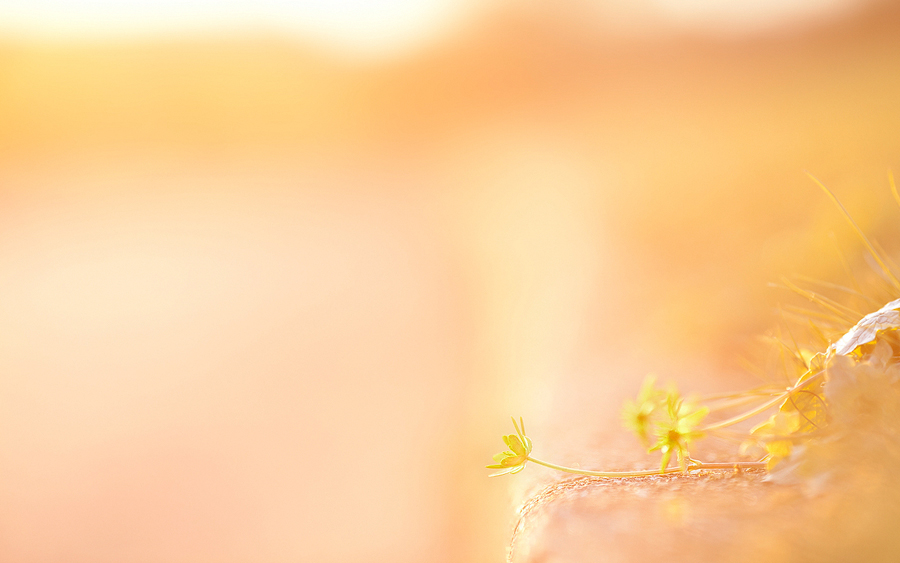 فهرست تجهيزات، مواد، محيط هاي كشت و ديسك هاي تشخيصي
13 - امکانات رنگ آمیزی سینک و جای اسلاید (لام)
14 - سمپلر و سرسمپلر
15pH- متر
16- دستگاه آب مقطرگیری
17 - سانتریفوژ
18 – اتوکلاو
19 - فور
20 - بن ماری 100 درجه سانتی گراد
21 - انکوباتور
22 - انکوباتورCO2 
23- کلنی کانتر
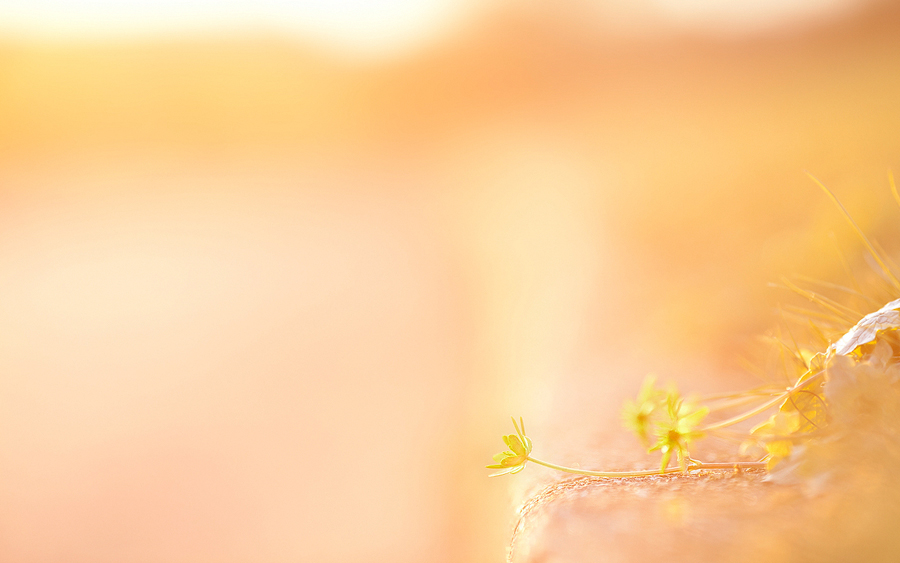 فهرست تجهيزات، مواد، محيط هاي كشت و ديسك هاي تشخيصي
24 - میکروسکوپ با عدسی روغنی
25 - لام و لامل
26 - میکروسکوپ معکوس
27 - میکروسکوپ فلورسنت
28 - سیستم اتوماسیون کشت خون
29 - سیستم اتوماسیون  MIC برای تعیین حساسیت ضد میکروبی
30 - هود ایمنی بیولوژیک – سطح 1(محافظت کاربر و محیط زیست از آلودگی: جلوی دستگاه باز است. هوای ورودی از فیلترعبور نمی کند، اما سیستم خروجی دارای فیلتر است).
31- هود ایمنی بیولوژیک – سطح 2(محافظت کاربر، محیط زیست و محصول (محیط کشت) از آلودگی: جلوی دستگاه بازاست. هوای ورودی و خروجی فیلتر می شود).
32 - هود ایمنی بیولوژیک – سطح 3 (محافظت کاربر، محیط زیست و محصول (محیط کشت) از آلودگی: سیستم کاملا بسته، دارای فشار منفی است. هوای ورودی و خروجی هپا فیلتر می شود).
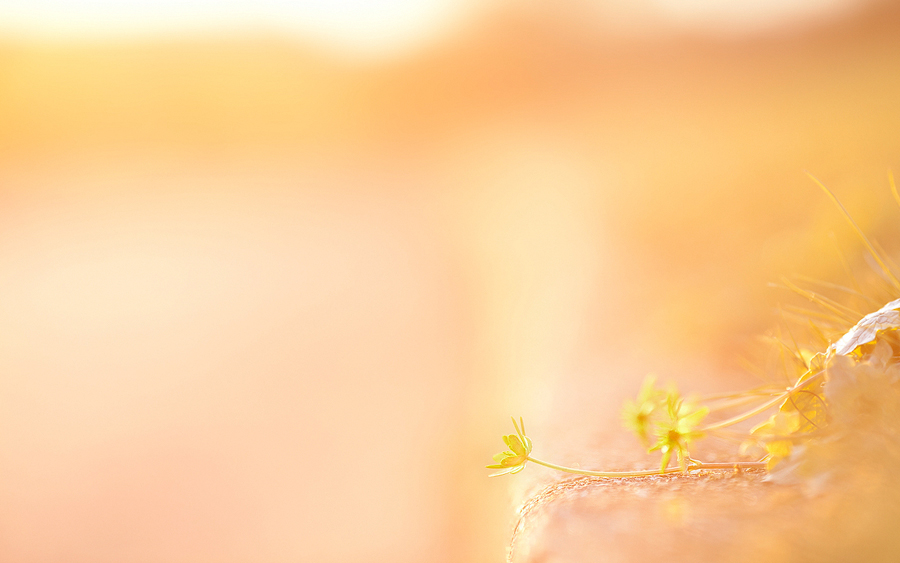 مواد، محيط هاي كشت
1- محیط آگار خوندار (خون گوسفندی)
2 - محیط مکانگی آگار
3 - محیط EMB آگار
4 - محیط نوترینت آگار یا  TSA یا برین هارت اینفیوژن آگار (BHIA )
5 - محیط کشت خون TSB)  یا BHIB  دارای (SPS در صورت نیاز
6 - محیط مولر هینتون آگار
7 - محیط شکلات آگار (با استفاده ازخون گوسفندی در بن ماری 80 درجه)
8 - محیط مانیتول سالت آگار
9 - محیط DNase آگار
10 - محیط  NaCl 6.5% براث یا آگار
11 - محیط بایل اسکولین آگار
12 - محیط KIA
13 - محیط TSI
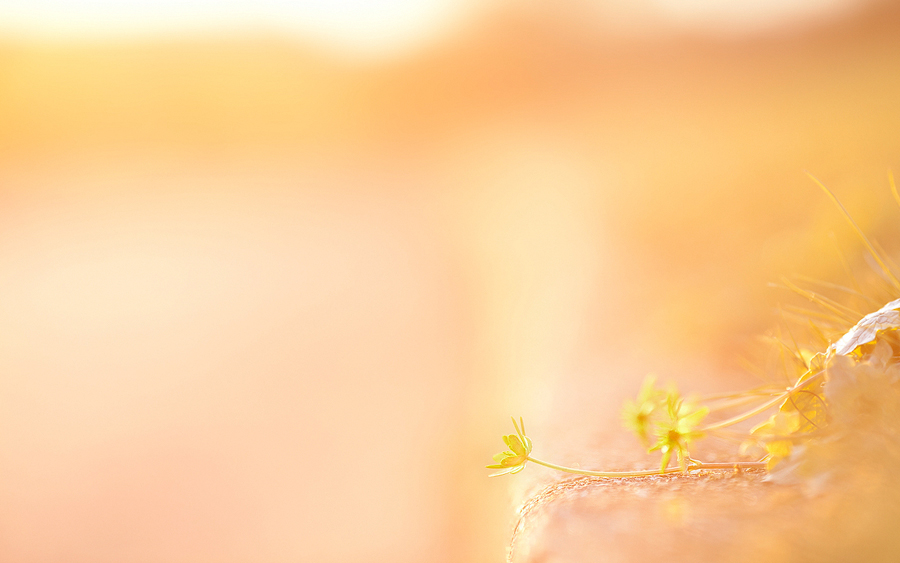 مواد، محيط هاي كشت
14- محیط SIM
15 - محیط سیمون سیترات آگار
16 - محیط MR-VP براث
17 - محیط اوره آگار
18 - محیط ژلاتین
19- محیط مالونات براث
20 - محیط نیترات براث
21 - محیط فنل رد آگار یا براث + قندهای گلوکز، لاکتوز، مانیتول، سوکروز و ...
22 - محیط لایزین آیرون آگار LIA) ) یا مولرلایزین دکربوکسیلاز
23 - محیط پایه مولر اسید آمینه  +(Moeller's decarboxylase broth) اسیدهای آمینه آرژینین و اورنیتین
24 - محیط فنیل آلانین آگار
25 - محیط + OF  قندهای گلوکز، لاکتوز، مالتوز، مانیتول و...
26 - محیط هکتون انتریک آگار HE ))
27 - محیط XLD آگار
28 - محیط انتقالی کری بلر
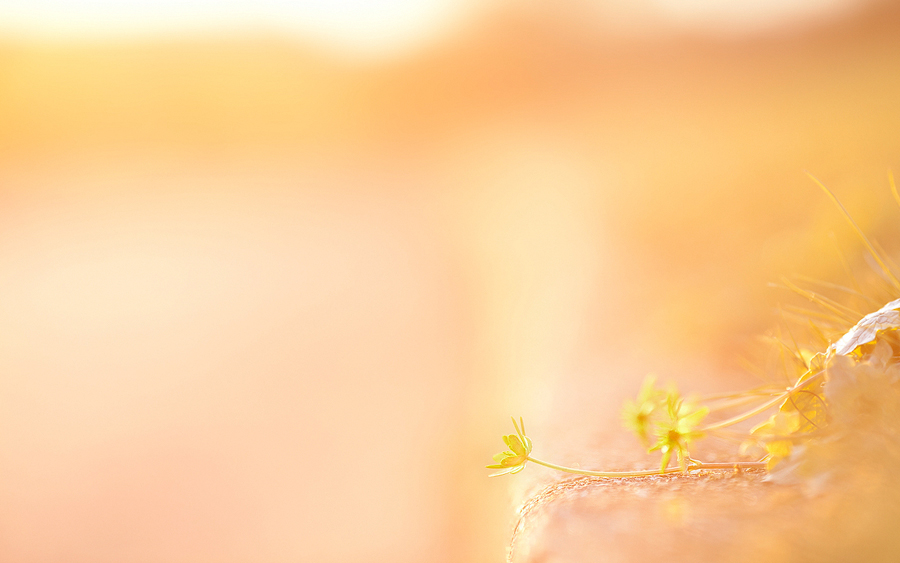 مواد، محيط هاي كشت
29- محیط TCBS
30 - محیط آب پپتونه قلیایی
31 - محیط GN Broth
32 - محیط Selenite-F Broth
33 - محیط TSB حاوی 15 % گلیسرول(برای نگه داری دراز مدت سویه های استاندارد)
34 - محیط " هموفیلوس تست مدیوم " HTM ))
35 - محیط  1% +GC agar فاکتور رشد (برای رشد نایسریا گنوره آ)
36 - استاندارد نیم مک فارلند
37 - پلاسمای  EDTA دار خرگوش
38 - کیت PYR
39 - کیت هیدرولیز هیپورات
40 - حلالیت در صفرا
41 - کیت تشخیصی api (استریپ های تشخیصی و شناسایی انتروباکتریاسه)
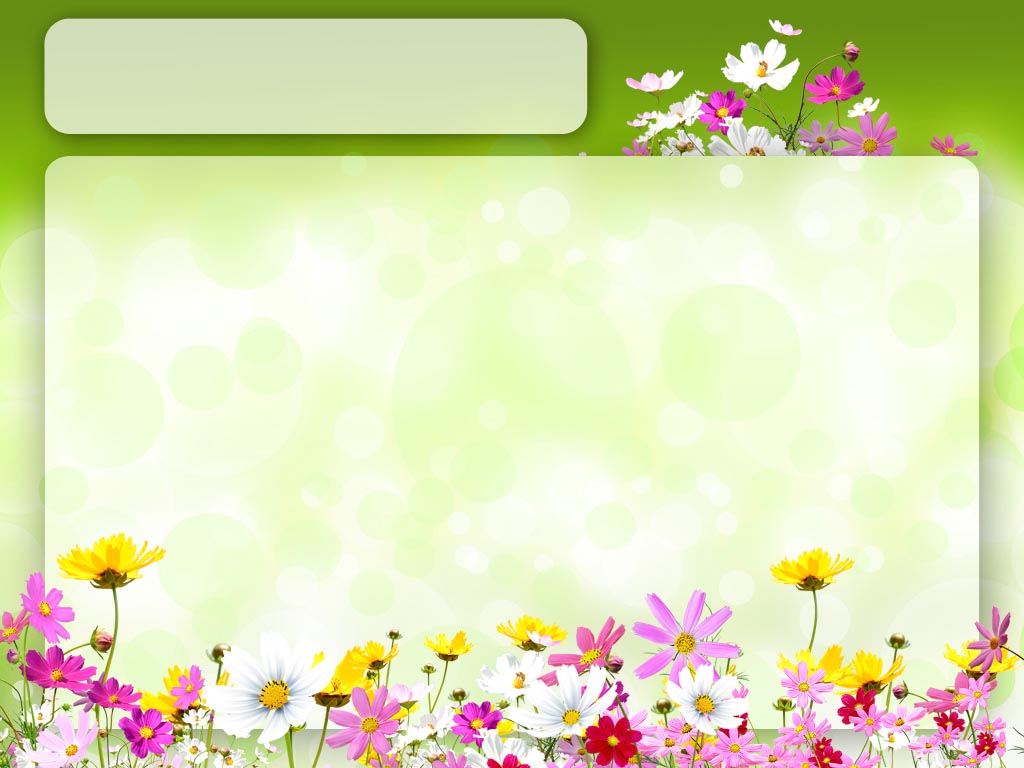 ديسك هاي تشخيصي
1 - دیسک ONPG
2 - دیسک نووبیوسین 5 میکروگرمی
3 - دیسک فورازولیدون
4 - دیسک باسیتراسین 0.04 واحد
5 - دیسک اپتوچین  در  )5% Co2کندل جار)
6 - دیسک 300 U Polymixin B
7 - دیسک SXT
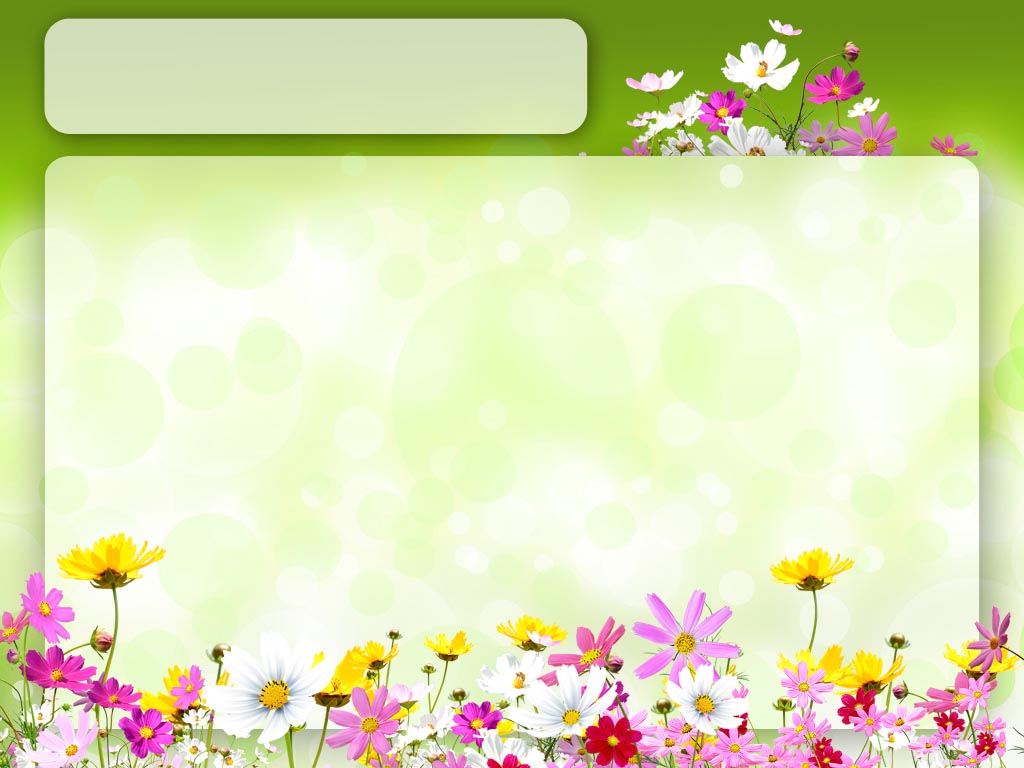 معرف ها
1 - معرف کاتالاز (آب اکسیژنه 3 %)
2 - معرف اکسیداز (تترامتیل پارافنیلن دی آمین دی هیدروکلراید)
3 - معرف  HCl 1 %
4 - معرف کواکس
5 - معرف MR
6 - معرف های α )VP نفتول و ( KOH
آنتي سرم ها
1 - مجموعه آنتی سرم های شیگلا
2 - مجموعه آنتی سرم های سالمونلا
3 - مجموعه آنتی سرم های E. coli
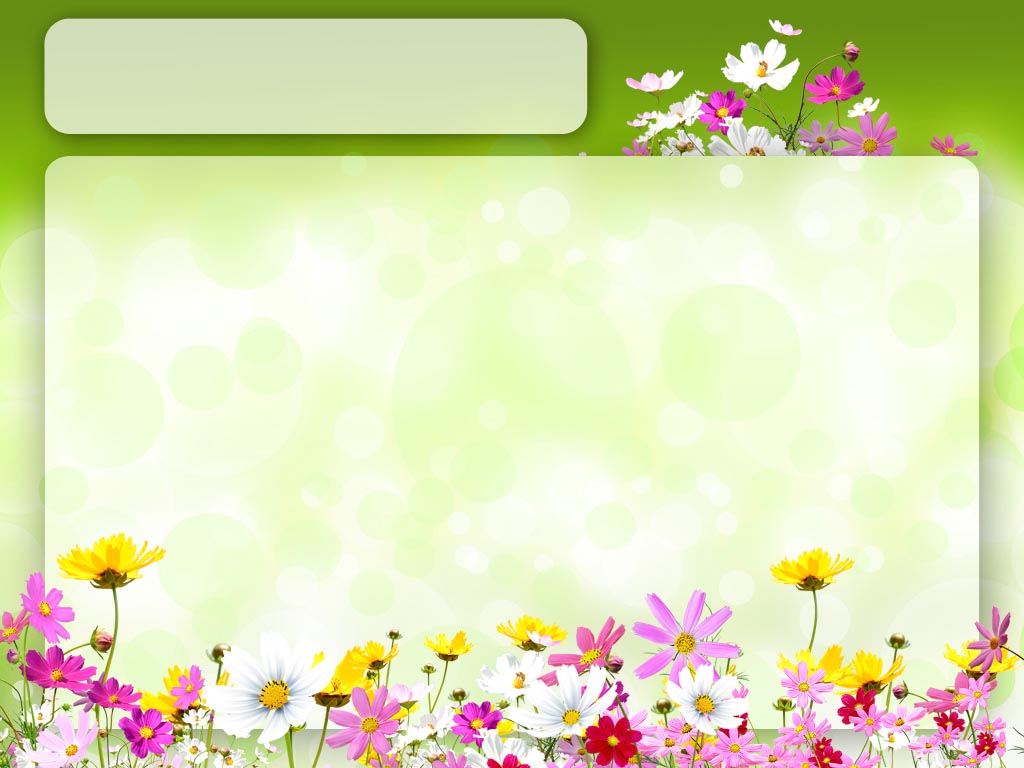 خرید و انبارش
* خرید کلیه موارد بخش میکروبشناسی از شرکت های دارای تأییدیه وزارت بهداشت 

* ثبت مشخصات محیط های کشت، معرف ها، آنتی سرم ها، دیسک های تشخیصی و دیسک های آنتی بیوتیکی و سایر مواد مصرفی آزمایشگاه میکروبشناسی شامل:
* نام شرکت
* تاریخ خرید 
* تاریخ انقضاء 
* تاریخ اولین مصرف
* سری ساخت
* موجودی ونقطه سفارش و...
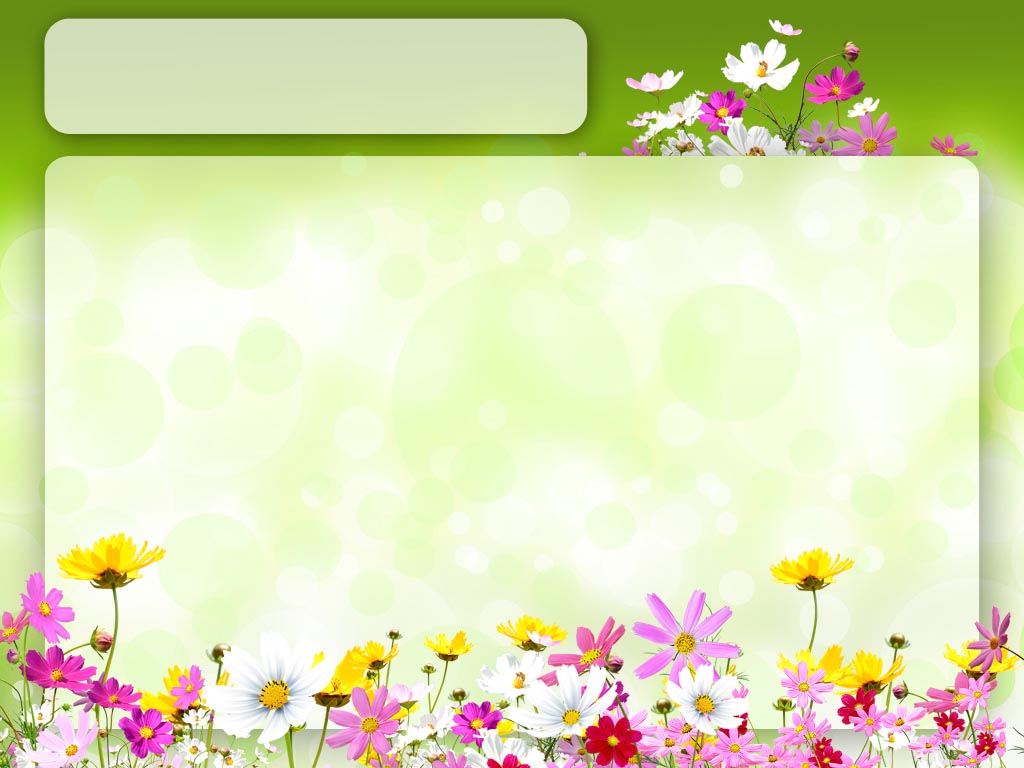 کنترل کیفی ابزار پایه
انکوباتور 36 ± 1 º C 
اتوکلاو                           (دستورالعمل فنی شماره M-09)
فور(آون)
لوپ (دستورالعمل روش تعیین حجم لوپ (M-06
هود ایمنی بیولوژیک (دستورالعمل فنی شماره M-15)
ترازوی حساس
دستگاه آب مقطر گیری وآب مقطر 
یخچال و فریزر
سمپلر
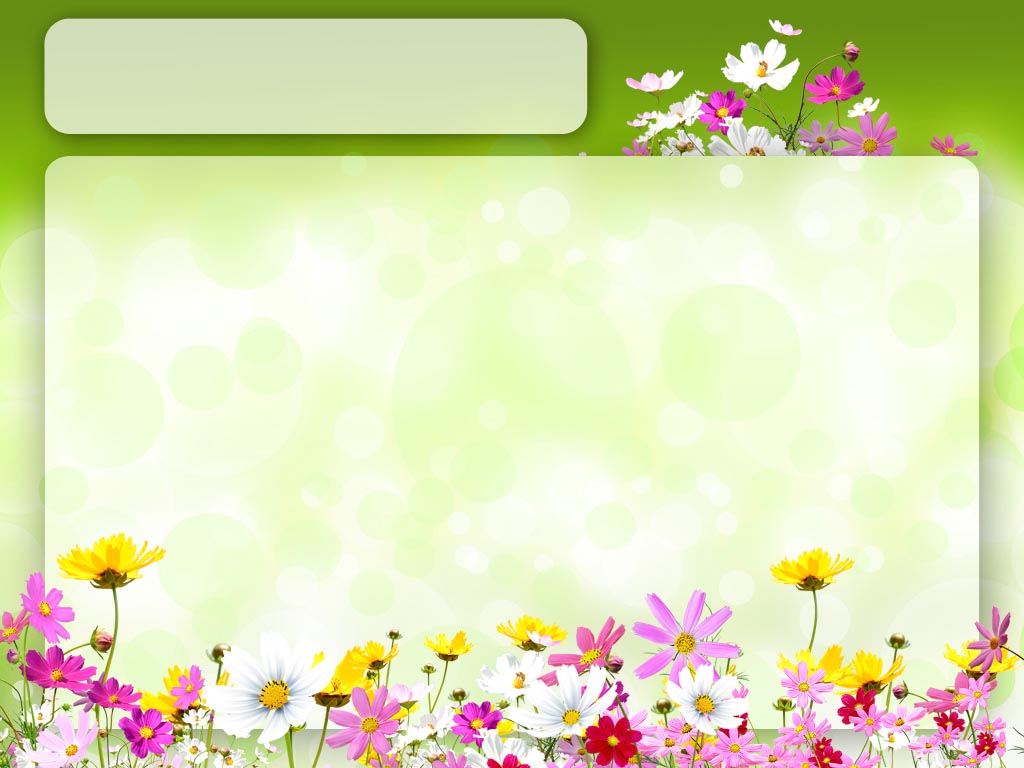 کنترل کیفی در بخش میکروبشناسی
*کنترل کیفی موارد مصرفی قبل از شروع به استفاده الزامی است شامل:

1-محیط های کشت
2-رنگ ها و معرف ها
3-دیسک های آنتی بیوگرام
4-دیسک های تشخیصی
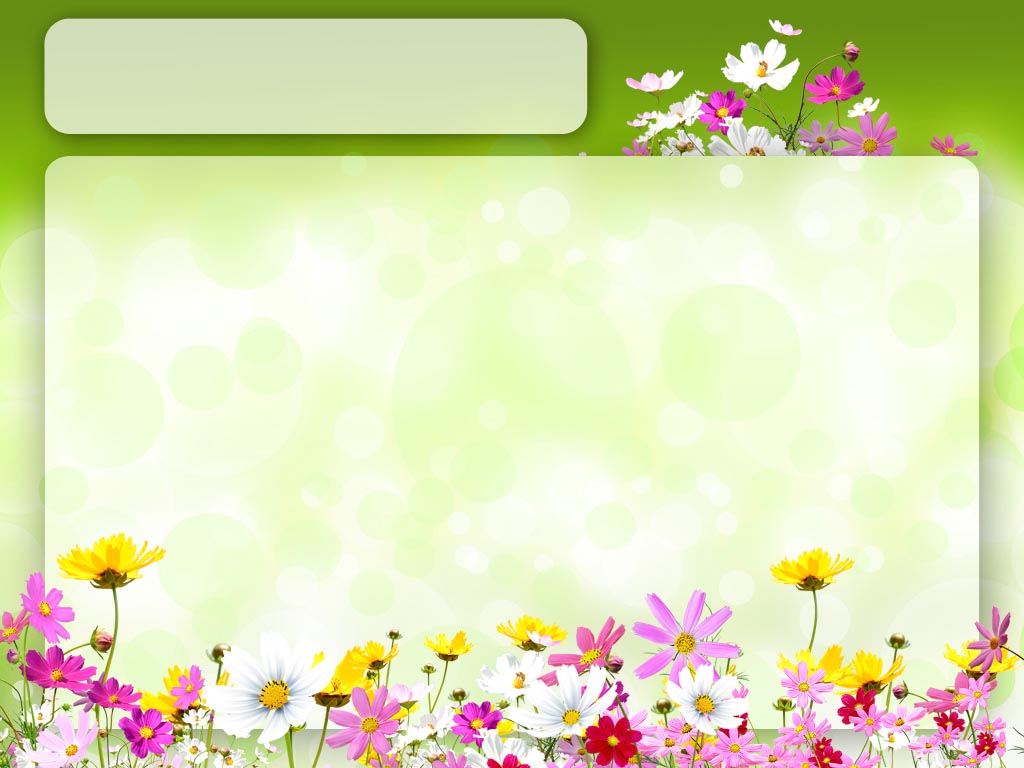 محيط های کشت
ساخت محیط های کشت بر اساس ” دستورالعمل آماده سازی، تهیه وکنترل کیفیت محیط های کشت" آزمایشگاه مرجع سلامت کد M-01 و سایر مراجع معتبر(جداول ضمیمه دستورالعمل)

 * بررسی محیط های کشت تهیه شده یا خریداری شده از لحاظ فیزیکی و ظاهری مانند :
        -شکستگی یا آسیب دیدگی پلیت ها و لوله ها
        -ناصاف و نا کافی پرشدن پلیت ها
        -وجود حباب و خشکی سطح محیط کشت
        -تغییر رنگ وآلودگی قابل مشاهده و غیره
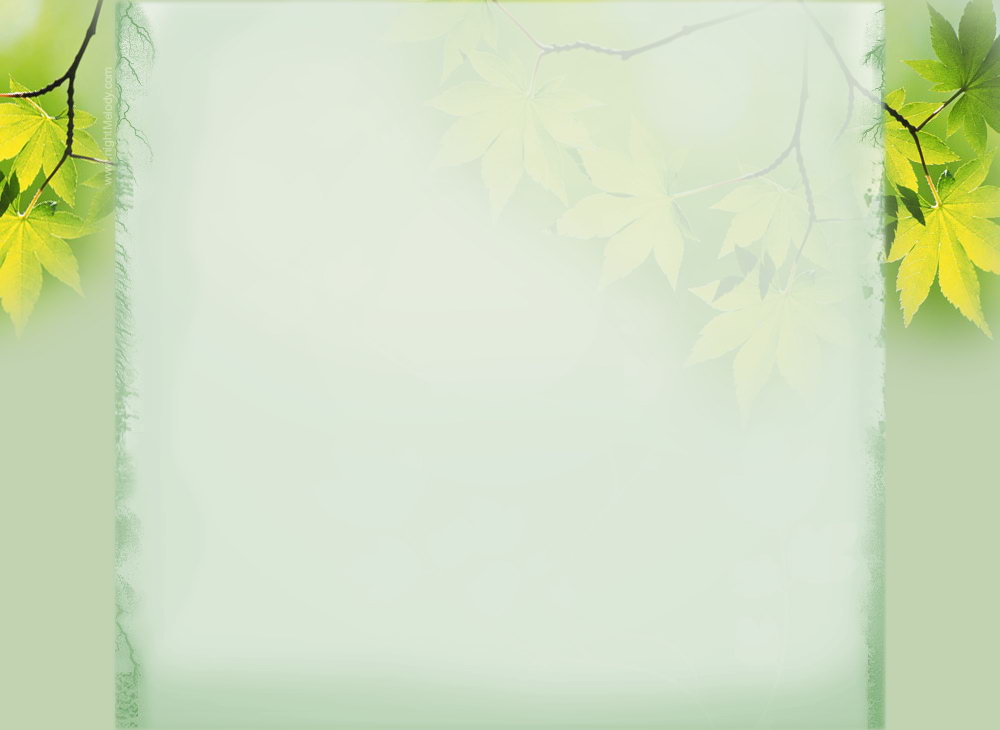 کنترل کیفی محیط های کشت
برحسب تعداد محیط کشت خریداری یا ساخته شده در آزمایشگاه:
>100 * محیط کشت 10%
<100 *  محیط کشت 3-5%     انکوباتور35  درجه 48h 

* قرار دادن 5-3% از محیط های کشت بعد ساخت ویا خریداری شده در انکوباتور 35 درجه سانتی گراد به مدت 48 ساعت و سپس 48 ساعت در دمای اتاق 

* عدم استفاده از این محیط های کشت به علت از دست رفتن رطوبت لازم وخشک شدن سطح محیط کشت
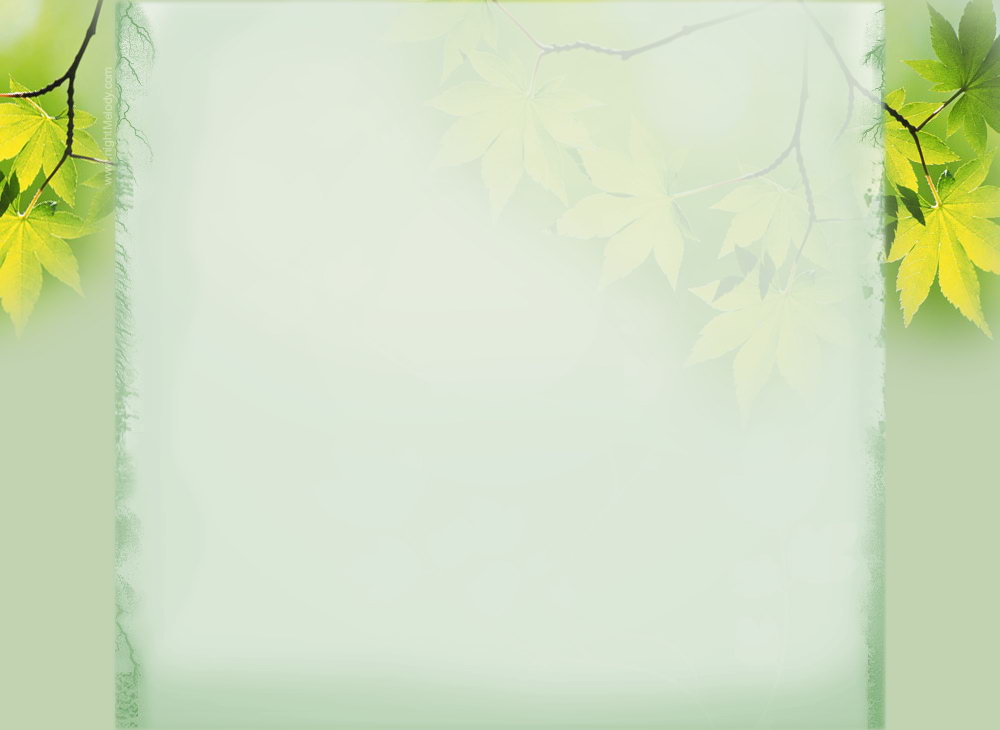 کنترل کیفی محیط های کشت
*کنترل کیفی محیط کشت مولر هینتون MHA:
نکات مهم: تازه بودن آب مقطر واندازه گیری pH آب مقطر و محیط کشت مولر 
کنترل کیفی با استفاده از سوش استاندارد: 
Enterococcus Faecalis  ATCC29219
Enterococcus Faecalis  ATCC33186
ودیسک SXT انجام و قطر عدم هاله رشد مساوی یا بیشتر از     20 میلی متر قابل قبول است .در غیر این صورت محیط کشت جهت آنتی بیوگرام قابل قبول نیست و باید تعوض شود.
* اين کار به منظور بررسي مقاديرقابل قبول تایمین و تيميدين در محيط کشت مولرهینتون انجام میشود.
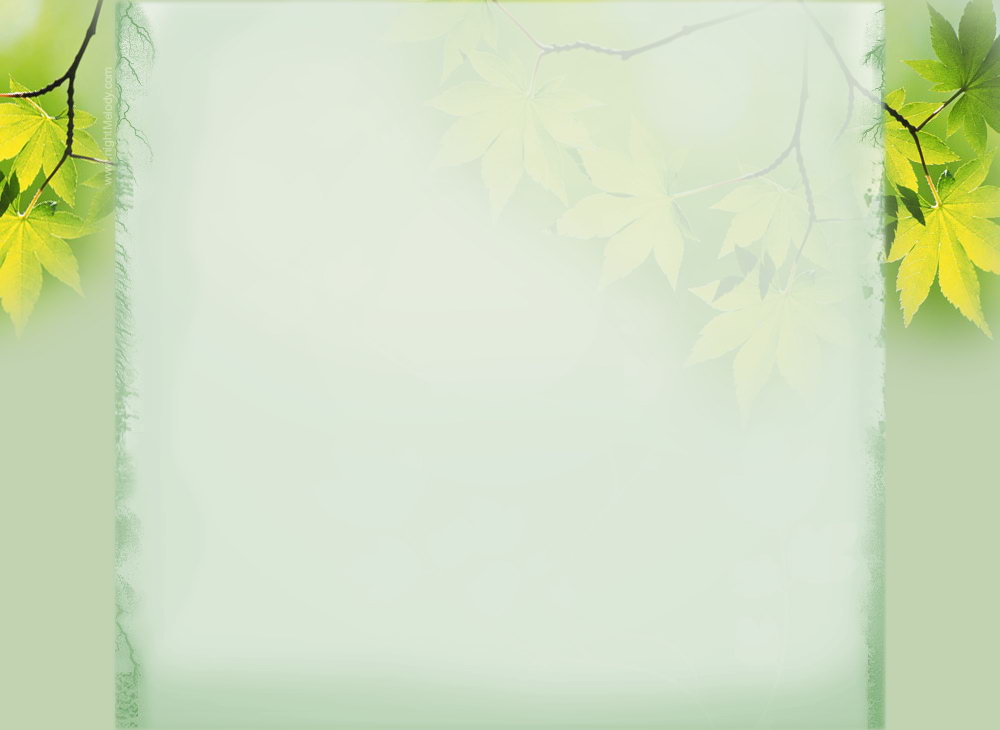 شناسایی باکتریها
دستورالعمل M-03
 وجود جداول و الگوریتم مناسب و معتبر برای شناسایی وافتراق باکتریهای گرم مثبت وگرم منفی از یکدیگر به تفکیک نوع و جنس باکتری
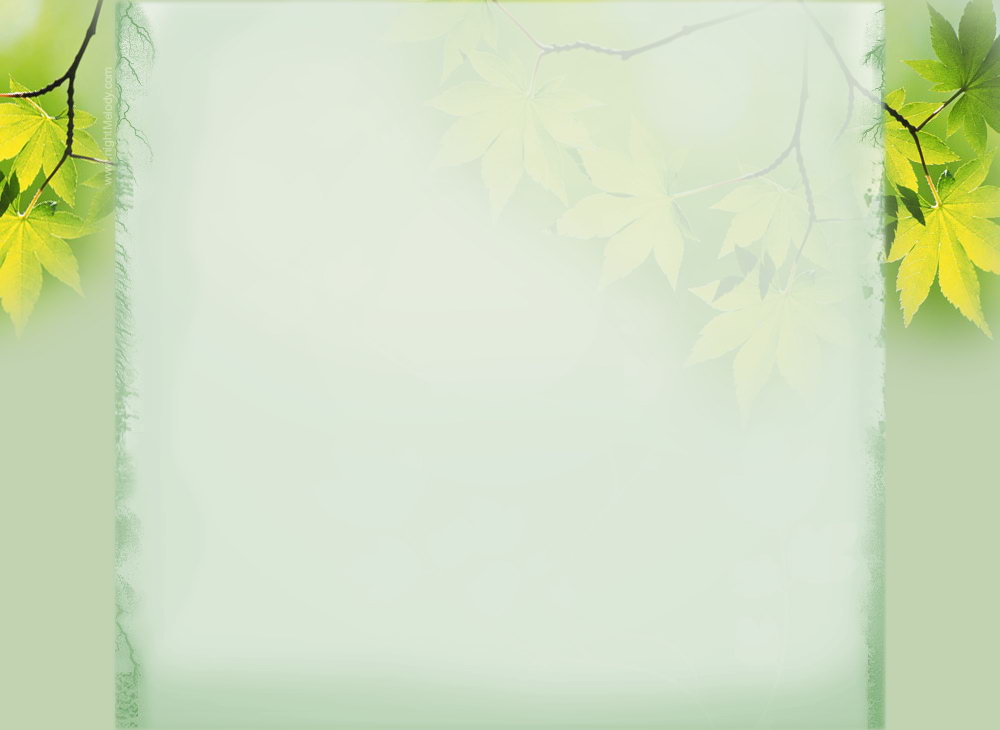 کنترل کیفی معرف ها  و رنگ ها
*کنترل کیفی معرف ها با استفاده از سویه های استاندارد شناسنامه دارمطابق نیم مک فارلند
*10از نیم مک فارلند سویه استاندارد باکتری کشت وجهت واکنش های شیمیایی و معرف ها استفاده میشود.
*کنترل کیفی رنگ آمیزی گرم (دستورالعمل  (M-12با مخلوطی از سویه های استاندارد اشریشیا کلی واستافیلوکوک آرئوس برای بررسی رنگ پذیری باکتریهای گرم منفی و گرم مثبت  
*در صورت استفاده از رنگ آمیزی زیل نلسون ، هنگام رنگ آمیزی از کنترل مثبت تهیه شده از واکسن BCG استفاده شود. 
*کنترل کیفی دیسک های آنتی بیوگرام مطابق با جدول 2017 CSLI
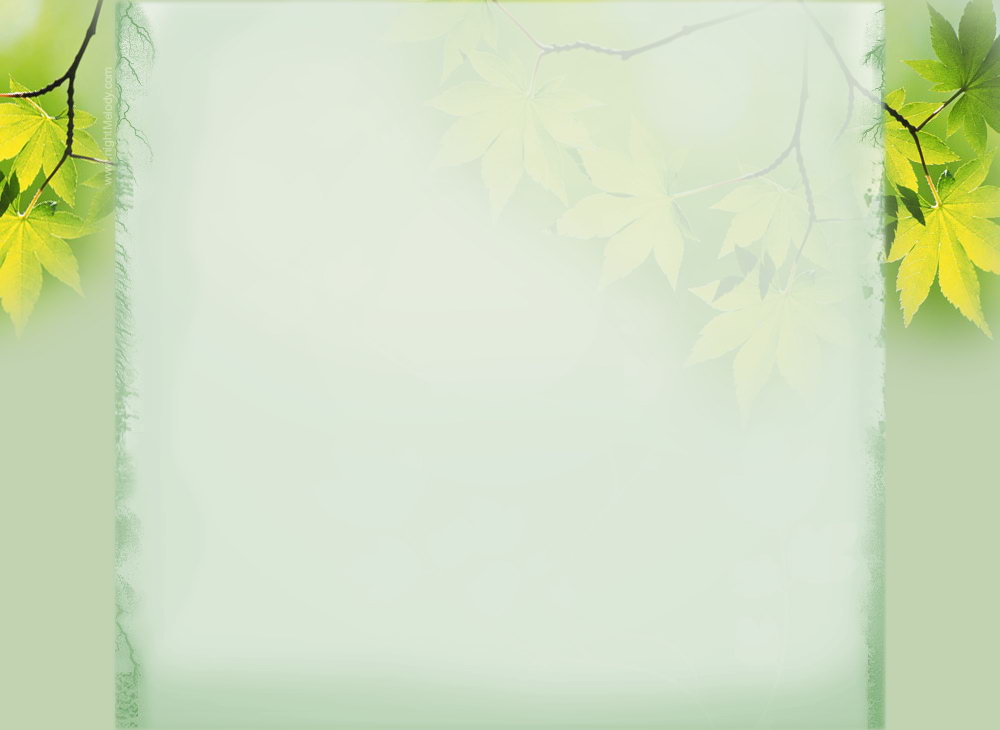 رنگ ها /معرف ها/آنتی سرم ها و...
* کلیه محیط های کشت، دیسک های تشخیصی ، دیسک های آنتی بیوتیکی ، معرف ها، آنتی سرم ها بعد از تاریخ انقضاء باید دور ریخته شوند.
* اگر معرف ها، آنتی سرم ها و محیط های کشت تاریخ گذشته، به طور مستمر کنترل کیفی شوند و نتایج قابل قبولی داشته باشند، قابل استفاده میباشند.
* نکته مهم : محیط مولر هینتون آگار، دیسک های آنتی بیوتیکی ودیسک های تشخیصی تاریخ گذشته به هیچ عنوان قابل استفاده نمی باشند.
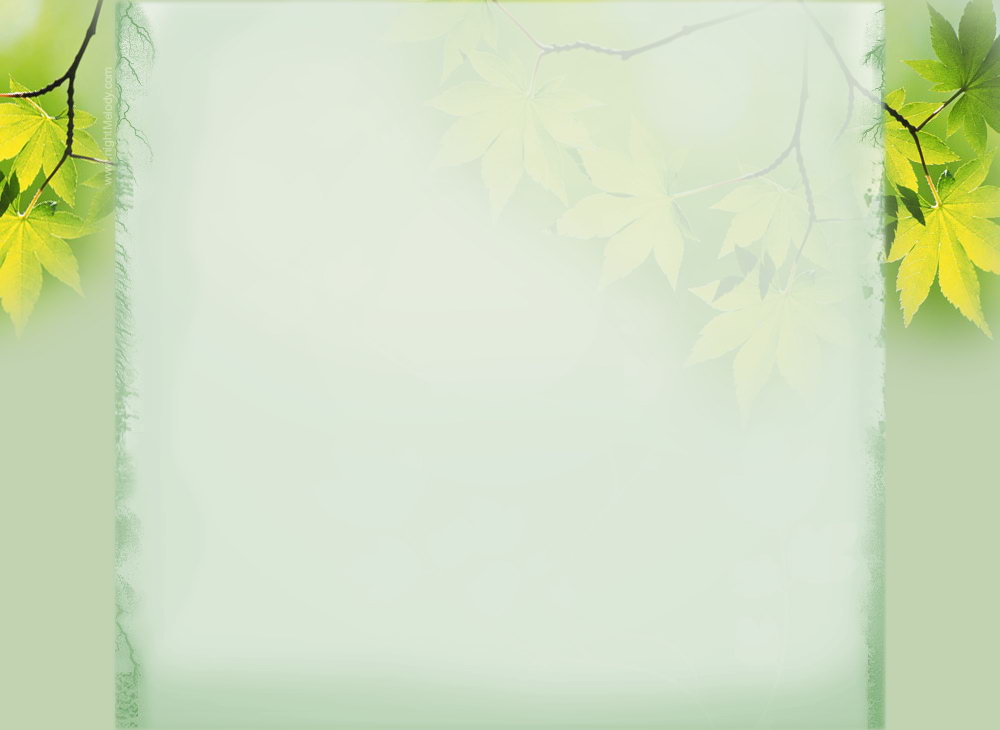 اندیکاتورهای شیمیایی و بیولوژیک
*استفاده از اندیکاتورهای شیمیایی از کلاس 6 (TST) برای پایش مستمراتوکلاو(بررسی سه عامل بخار، دما و زمان)
* استفاده از اندیکاتورهای بیولوژیک:
 Geobacillus Stearothermophilus ATCC 7953
متناسب با بار کاری اتوکلاو برای ارزیابی صحت عملکرد دستگاه و اعتباربخشی آن توصیه میشود.
نکته: بعد از اتوکلاو ویال بیولوژیک حتما باید شکسته وبه مدت 72-24 ساعت در انکوباتور56 درجه سانتی گراد قرار بگیرد.
 * تغییررنگ ویال اعلام شده توسط شرکت سازنده ،نشانگر رشد باکتریایی و تغییر  pHمحیط کشت وعدم صحت عملکرد دستگاه  است.استفاده از کنترل مثبت الزامی است.
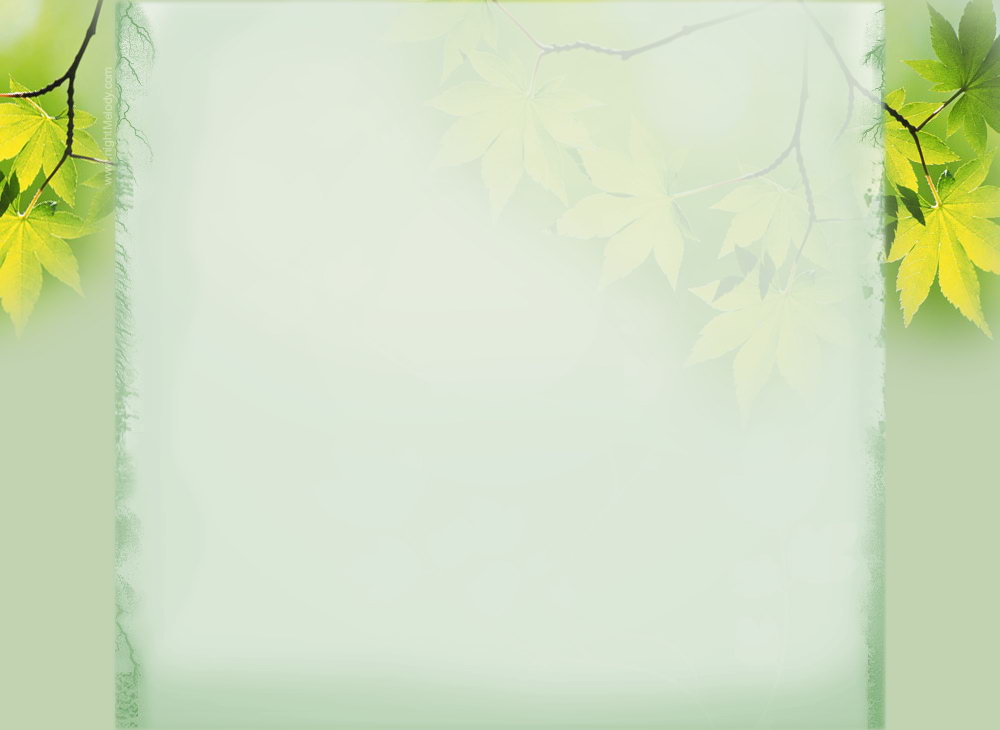 تفسیر قطر هاله عدم رشد
*استفاده از جداول معیار تفسیر قطر هاله عدم رشد بر اساس
   "استاندارد  CLSI M100 ویرایش سال 2016 و پس از آن "
*استفاده از راهنمای انتخاب تعداد و انواع دیسک های آنتی بیوتیکی لازم و مناسب (پانل آنتی بیوتیکی) برای هر ارگانیسم خاص با توجه به محل عفونت و نوع نمونه
*استفاده از محیط مولر هینتون آگار + 5 % خون گوسفند برای انجام آزمایش تعیین حساسیت ضد میکروبی استرپتوکک ها خصوصاً استرپتوکک پنومونیه و نیسریا مننژیتیدیس
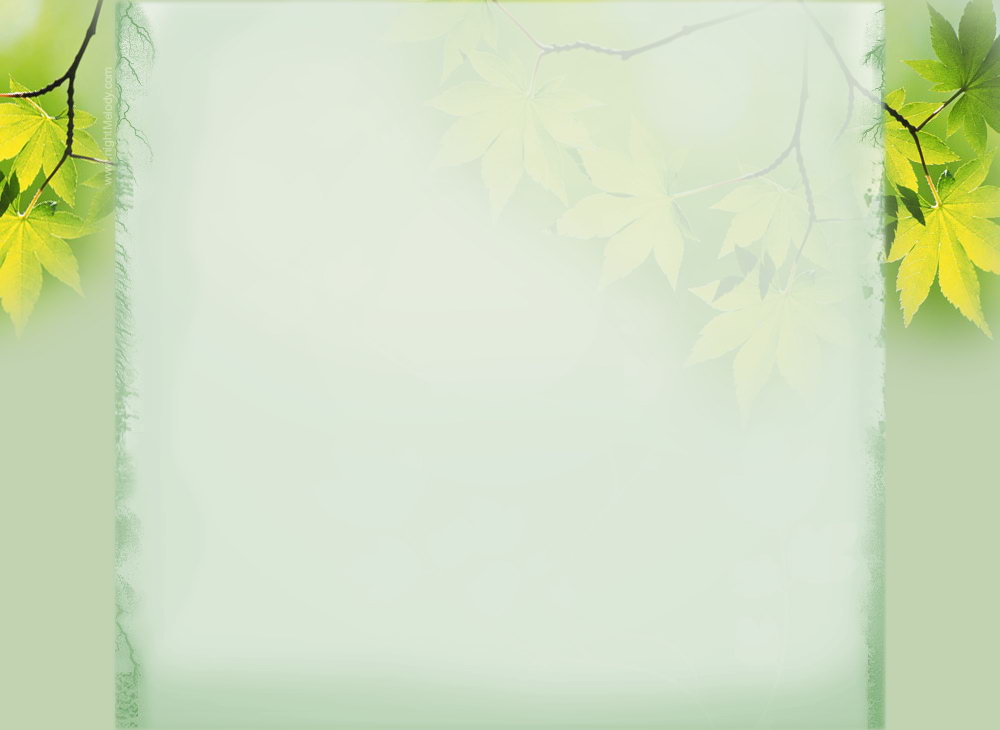 گزارش مقاومت های آنتی بیوتیکی
گزارش مقاومت های آنتی بیوتیکی در آزمایشگاه میکروب شناسی : 
MDR (Multidrug resistant)
XDR  ( Extensively drug resistant )
PDR  ( Pandrug resistant ) 
*گزارش استاف آرئوس مقاوم به متی سیلین 
* گزارش انتروکک مقاوم به وانکومایسین
* گزارش انتروباکتریاسه مقاوم به کارباپنم وبتالاکتاماز وسیع الطیف ESBL))
نکته:گزارش مقاومت های MDR، XDR ، PDR جزء موارد بحرانی محسوب میشود و باید بصورت  Hot Lineو شفاهی به بخش و پزشک اطلاع داده شود و جزئیات روند اطلاع رسانی ثبت گردد.
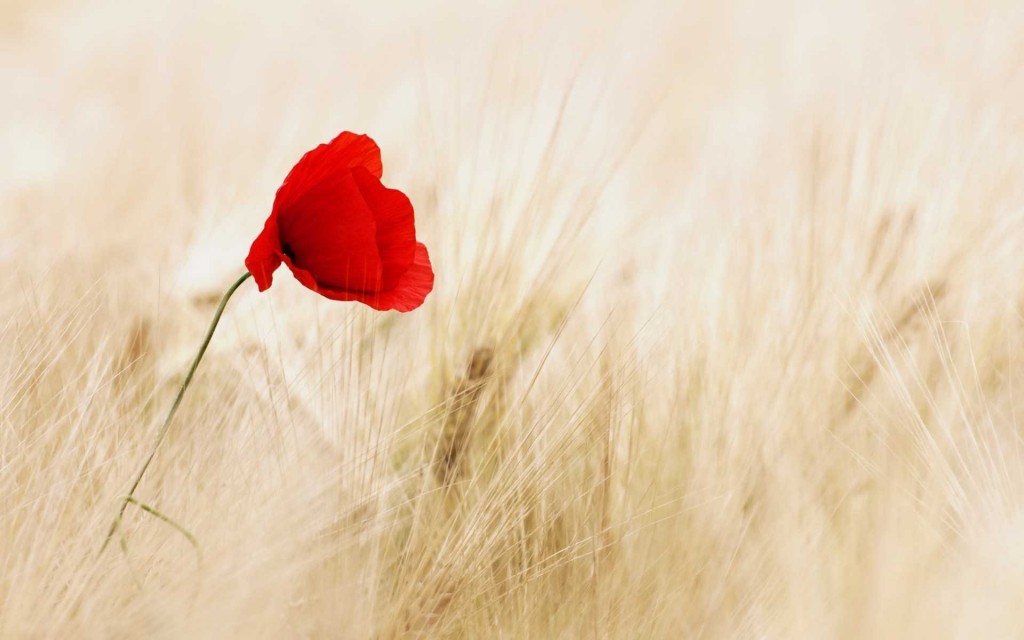 برنامه های کنترل کیفی داخلی وخارجی
*ضرورت اجرای برنامه های تضمین کیفیت داخلی و قرار دادن سوش های مجهول میکروبی بصورت دوره ای دربرنامه کار کارکنان
*استفاده از نتایج برنامه های کنترل کیفی داخلی و خارجی جهت شناسایی و رفع خطاهای موجود و وجود مستندات دال بر رفع خطاها واقداماتی که در این زمینه انجام شده است. 
*شرکت در برنامه های کنترل کیفی خارجی و ارسال نتایج بدست آمده در زمان مقرر وبایگانی سوابق
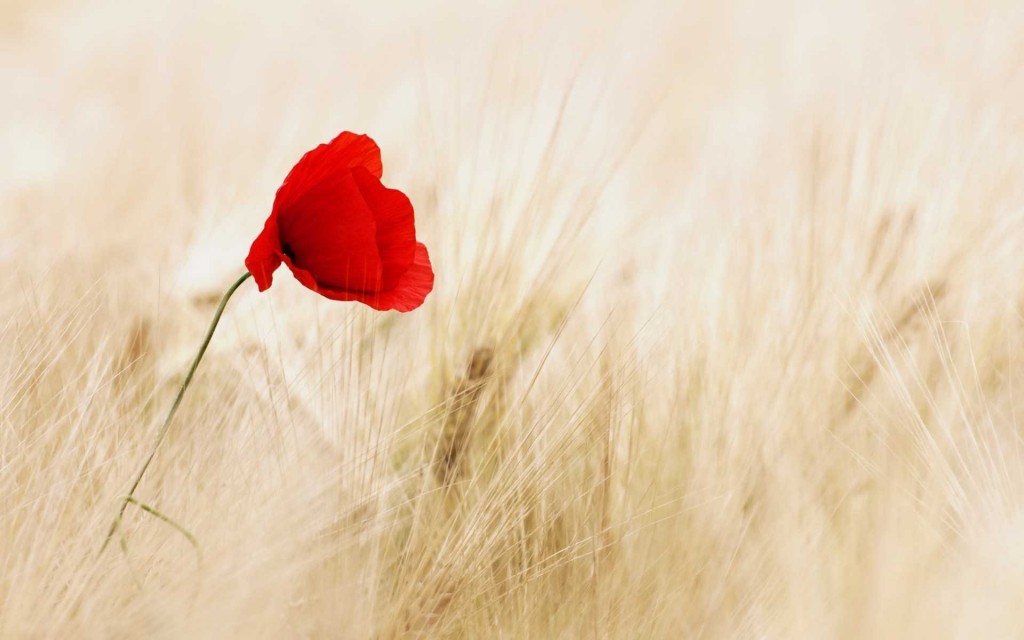 سویه های استاندارد
ضرورت استفاده از سه سویه استاندارد در آزمایشگاه:
سويه هاي کنترل کيفي پيشنهادي توسط CLSI عبارتند از: 
Enterococcus faecalis ATCC 29212
Escherichia coli ATCC 25922
***Escherichia coli ATCC 35218
Haemophilus influenzae ATCC 49247
Haemophilus influenzae ATCC 49766
Klebsiella pneumoniae ATCC 700603
Neisseria gonorrhoeae ATCC 49226
Pseudomonas aeruginosa ATCC 27853
Staphylococcus aureus ATCC 25923
Streptococcus pneumoniae ATCC 49619
***E.coli ATCC 35218  فقط به عنوان يک ميکروارگانيسم کنترلي براي ترکيبات ممانعت کننده بتالاکتاماز، مثل ترکيبات حاوي کلاولانيک اسيد، سولباکتام يا تازوباکتام پيشنهاد مي شود.
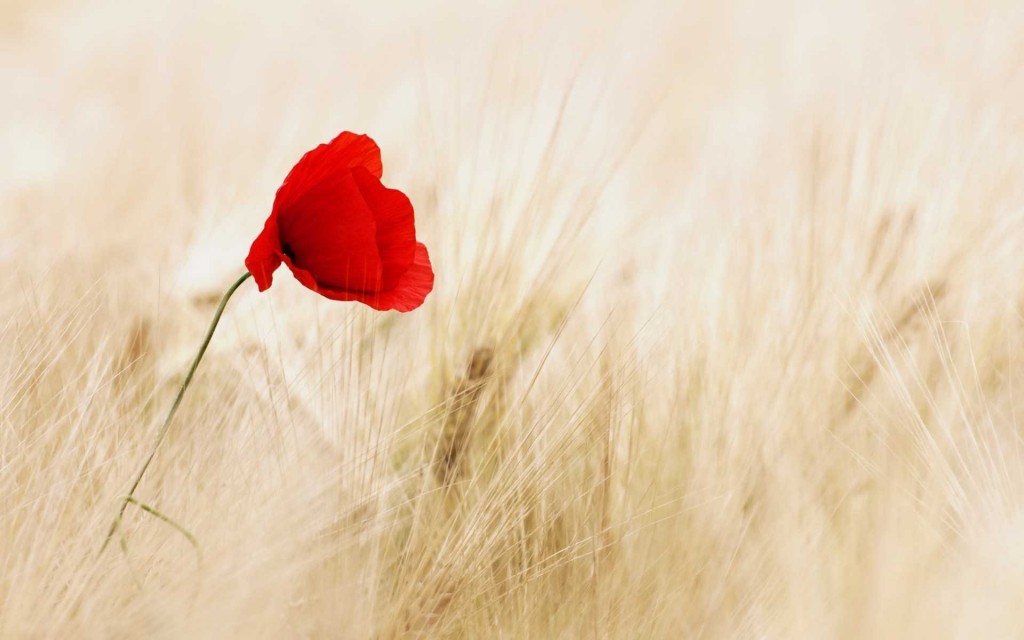 سویه های استاندارد
حداقل سويه هاي کنترل کيفي پيشنهادي توسط CLSI عبارتند از:
*Enterococcus faecalis ATCC 29212
*Escherichia coli ATCC 25922
*Pseudomonas aeruginosa ATCC 27853
Staphylococcus aureus ATCC 25923*
نکته: از نتایج کنترل کیفی های خارجی در صورتی که سوش باکتری شناسنامه دار باشد نیز میتوان در کنترل کیفی استفاده نمود.
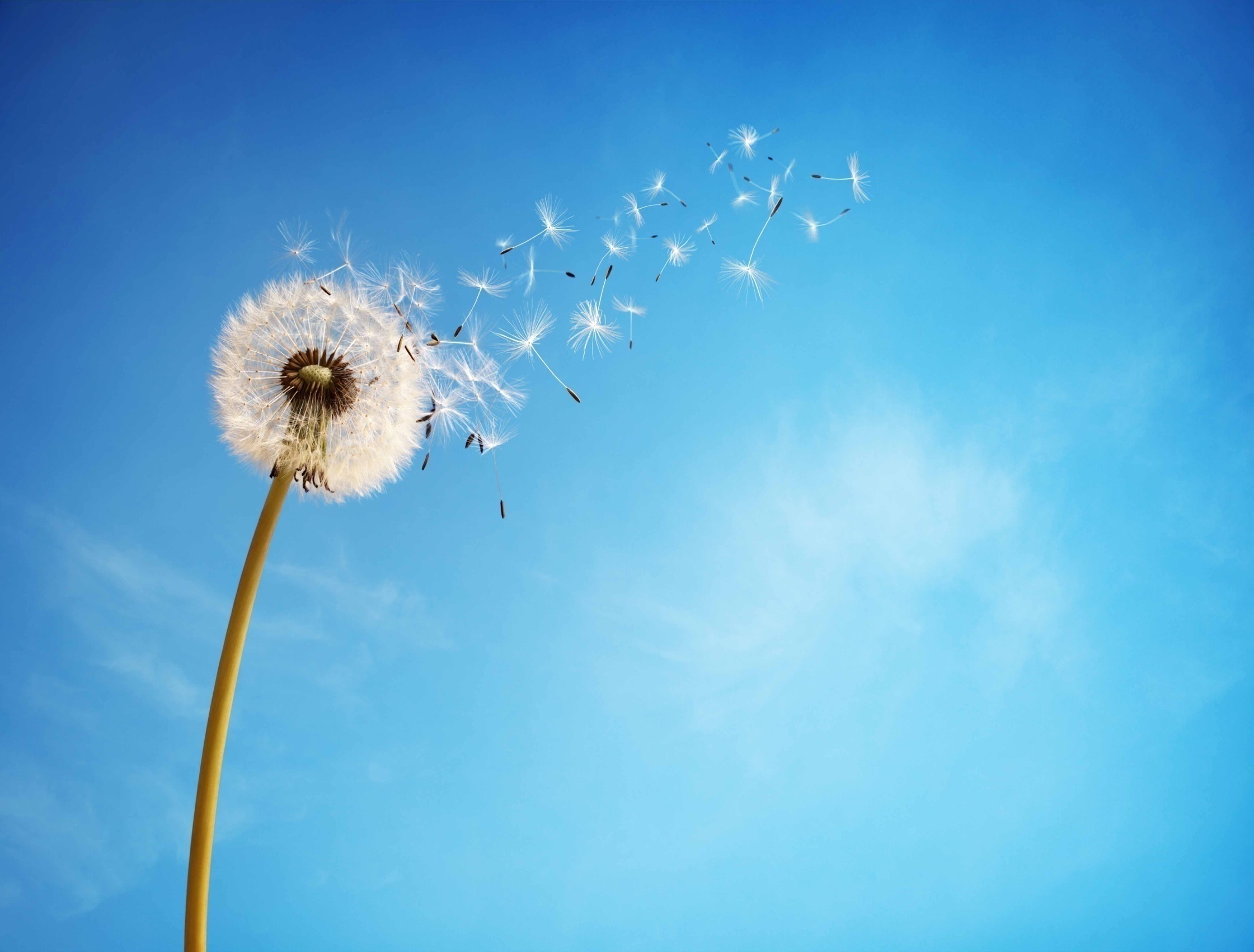 نگه داری سویه های میکروبی
* طبق دستورالعمل  M-08آزمایشگاه مرجع سلامت سویه های استاندارد باید برای مقاصد مختلف مانند برنامه تضمین کیفیت  و انجام آزمایش های تکمیلی و تاییدی در بخش میکروبشناسی بصورت بلند مدت یا کوتاه مدت ذخیره و نگه داری شوند.
  در روش طولانی مدت سویه ها به سه شکل نگه داری میشوند:
1- نگه داری بصورت لیوفیلیزه 
2- نگه داری درفریزر -70 درجه سانتی گراد
3- نگه داری درنیتروژن مایع -196 درجه سانتی گراد
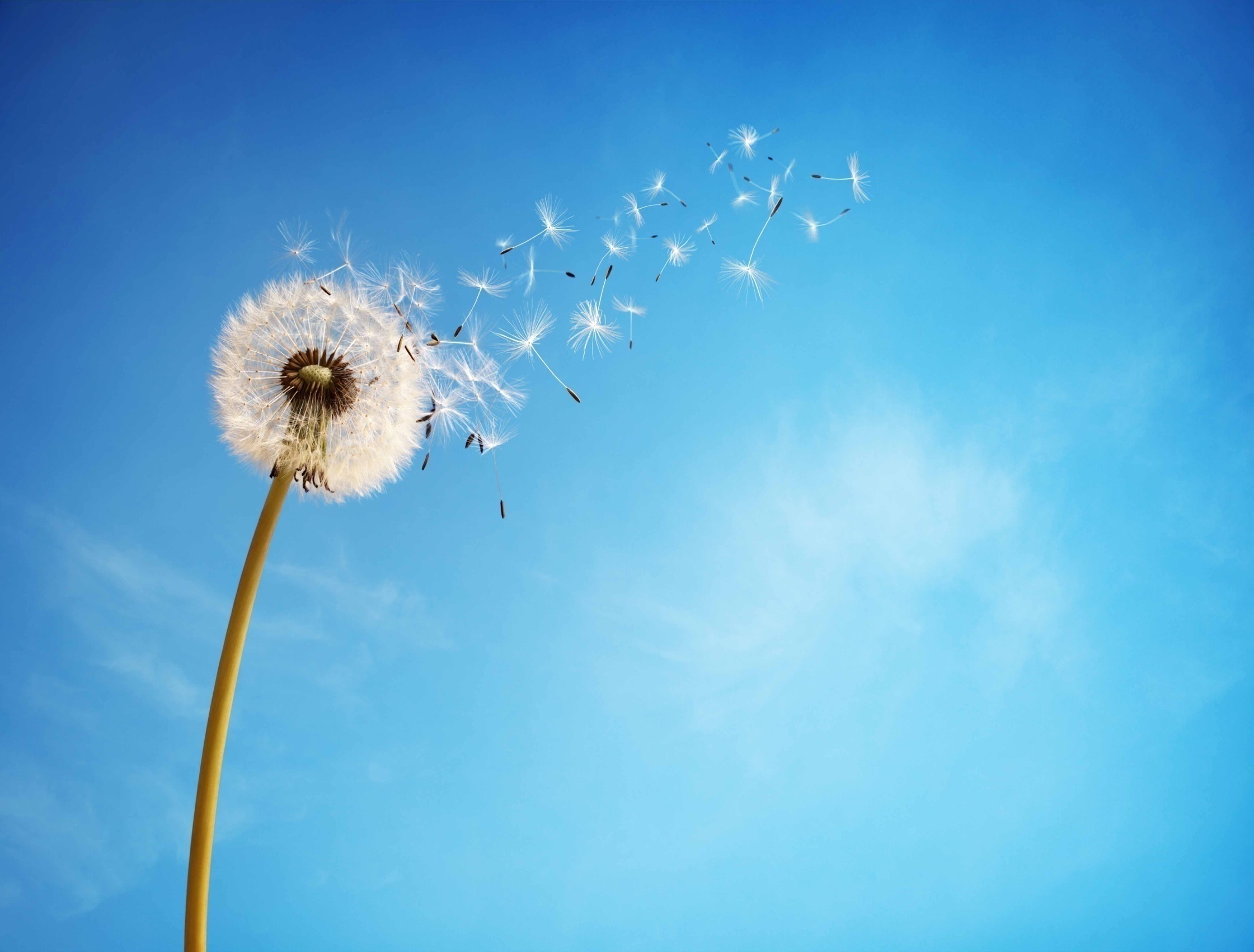 نگه داری سویه های میکروبی
نگهداري طولانی مدت (یکسال یا بیشتر) در فريزر 70-

*کشت باکتری مورد نظر را روی محيط مغذی مانند پليت آگار حاوی 5 % خون گوسفند

* کشت ميکروارگانيسم های سخت رشد روی محيط شکلات آگار
*انکوباسیون پليت ها را به مدت 24 - 18 ساعت در دمای 1 º C 36 ± و در صورت نياز باکتری تحت شرايط Co2
*اطمینان از خالص بودن کشت با تست های بيوشيميايي
*تهیه سوسپانسيون غليظي باکتریایی در  50 - 100 ml از يک محيط محافظت کننده
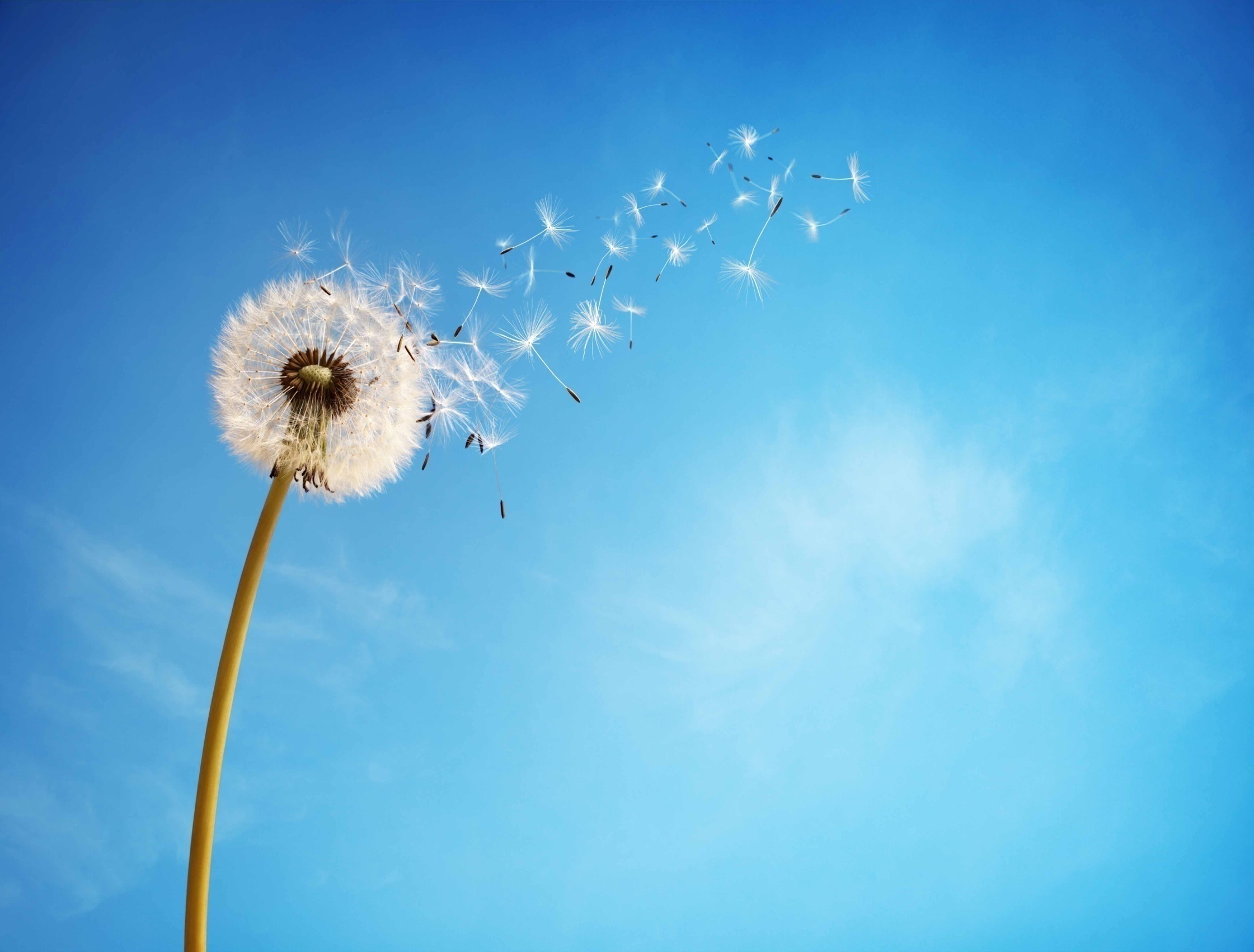 نگه داری سویه های میکروبی
محيط های محافظت کننده از سرما عبارتند از:
Skim milk
خون دفيبرينه استريل گوسفند يا خرگوش
fetal calf serum in broth 50%
Tryptic Soy Broth (TSB) حاوی گليسرول با غلظت نهايي 15 - 10 %
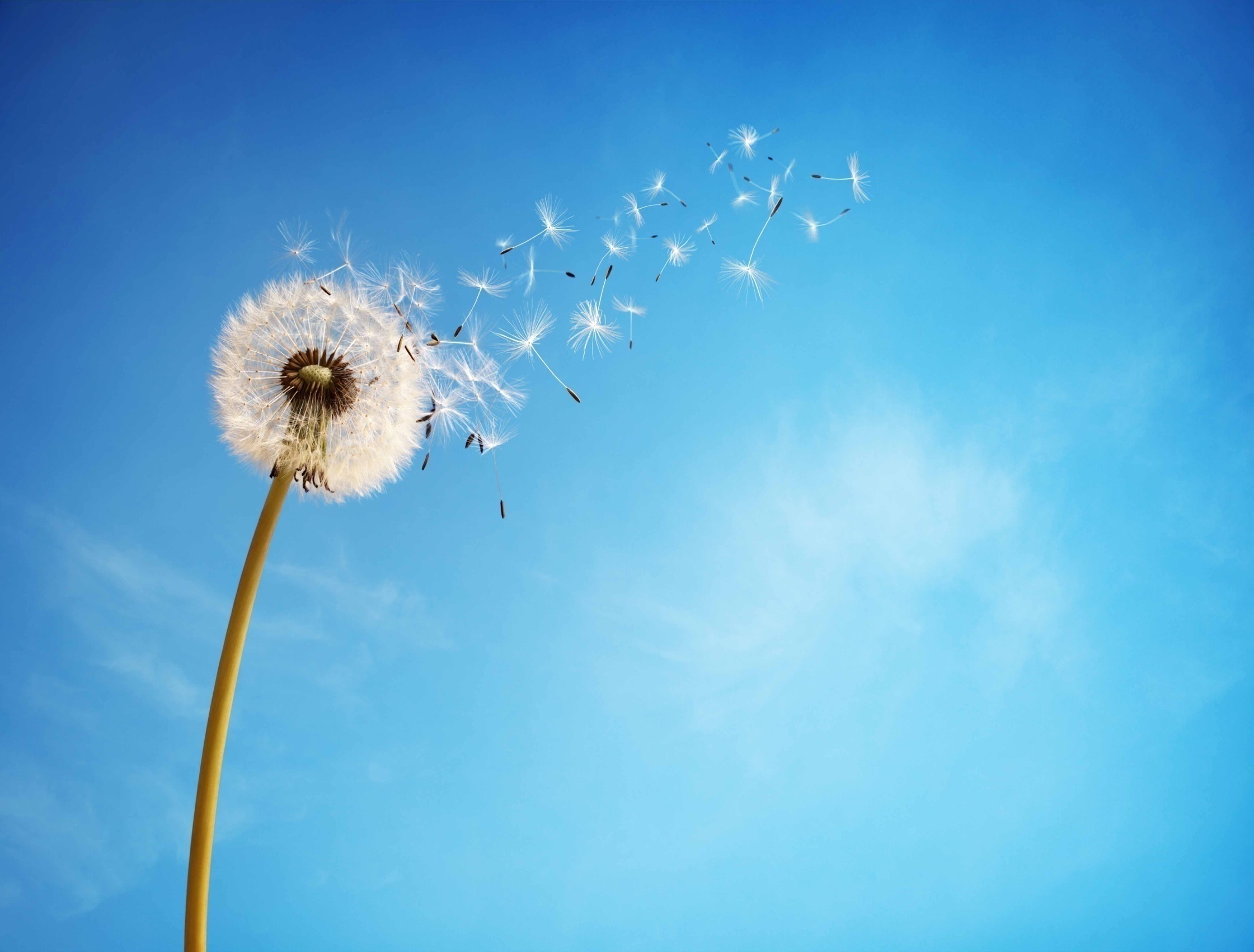 نگه داری سویه های میکروبی
* تقسیم سوسپانسيون باکتريايي فوق به مقدار  ml 0.5 – 1 درويال های شيشه ای يا پلاستيکي کوچک استريل (تعداد کافي ويال ذخيره را برای مصرف يک سال آماده نماييد).
* نصب برچسب روی ويال ها حاوی اطلاعات لازم ( نام يا کد سويه و تاريخ تهيه سوسپانسيون)
نکات مهم:
*ويال ذخيره مورد استفاده، بعد از ذوب شدن بايد دور انداخته شود و نبايد مجدداً فريز گردد.
*قبل از استفاده از سویه رشد یافته باید از خالص بودن کشت ، اطمینان حاصل نمود.
*از کشت ذخيره فريز شده حداکثر تا 3 پاساژ پشت سر هم ميتوان انجام داد. پس از آن، پليت بايد دور انداخته شود.
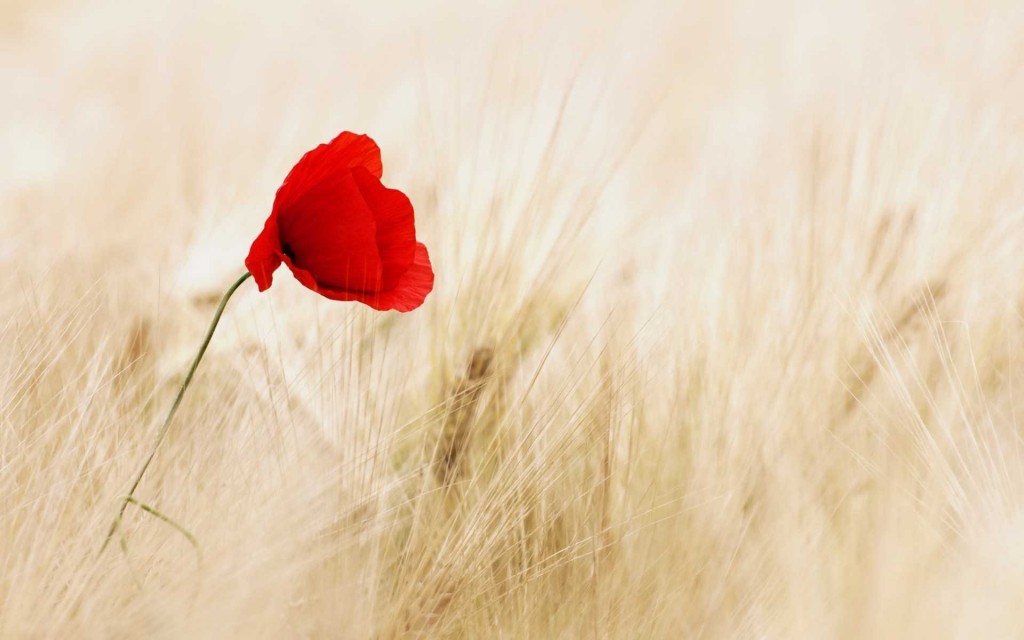 نگه داری سویه های میکروبی
* نگهداري در دماي اتاق با كشت در محيط BHIA :
محيط کشت  Brain Heart Infusion Agar (BHIA) را با شيب کم در لوله شيشه ای درپيچ دار تهيه نماييد. برای باکتری های سخت رشد، خون تازه يا خون حرارت داده شده، به محيط اضافه نماييد. ميکروارگانيسم مورد نظر را روی سطح محيط کشت دهيد و در شرايط مناسب برای هر ميکروارگانيسم انکوبه نماييد. 
* نگهداري در دماي اتاق با كشت در محيط TSA  :
اين روش فقط برای باکتری هايي که سخت رشد نيستند، ماننداستافيلوکک و انتروباکترياسه به کار مي رود. باکتری را به صورت کشت عمقي در اين محيط تلقيح کنيد.
محيط را به مدت 24-18 ساعت در دمای 36 ±1 º C انکوبه نماييد.
روغن معدني يا پارافين مايع را در اون استريل نماييد.
بعد از اطمينان از وجود رشد کافي، روغن استريل را به مقدار 1 ml  روی سطح محيط بريزيد، به گونه ای که سطح شيبدارمحيط را بپوشاند.
لوله ها را با رعايت شرايط ايمني در دمای اتاق نگهداری کنيد.
در صورت نياز به کشت مجدد سويه، با لوپ استريل از قسمت زيرين روغن برداشته و روی محيط آگار خوندار يا شکلاته کشت دهيد.
از لوله ذخيره بعد از 12 - 6 ماه تجديد کشت نماييد.
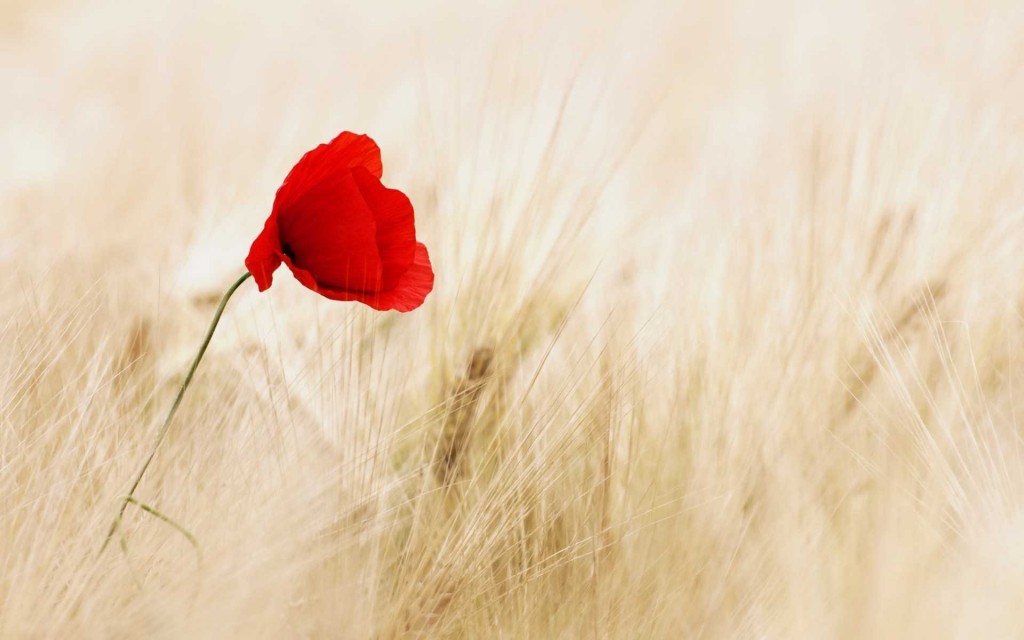 نگه داری سویه های میکروبی
نگه داری کوتاه مدت (کمتر از یکسال)
كشت در محيط CTA  براي نيسريا و استرپتوكک:
-محيط کشت (CTA) Cystine Tryptic Agar  را با عمق زياد درلوله شيشه ای درپيچ دار تهيه کنيد.
-سويه نيسريا يا استرپتوکک را به طور عمقي در اين محيط کشت دهيد.
محيط را به مدت 72 - 24 ساعت در دمای  36 ± 1 º C و 5% Co2 انکوبه نماييد.
- لوله درپيچ دار را در پارافين مذاب فرو ببريد، که کاملاً درِ لوله را بپوشاند.
*برای نيسرياها لوله را در  35 º C نگهداری کنيد و هر دو هفته يکبار تجديد کشت نماييد. 
*برای استرپتوکک ها لوله را با رعايت شرايط ايمني در دمای اتاق نگهداری کرده و هر ماه تجديد کشت کنيد.
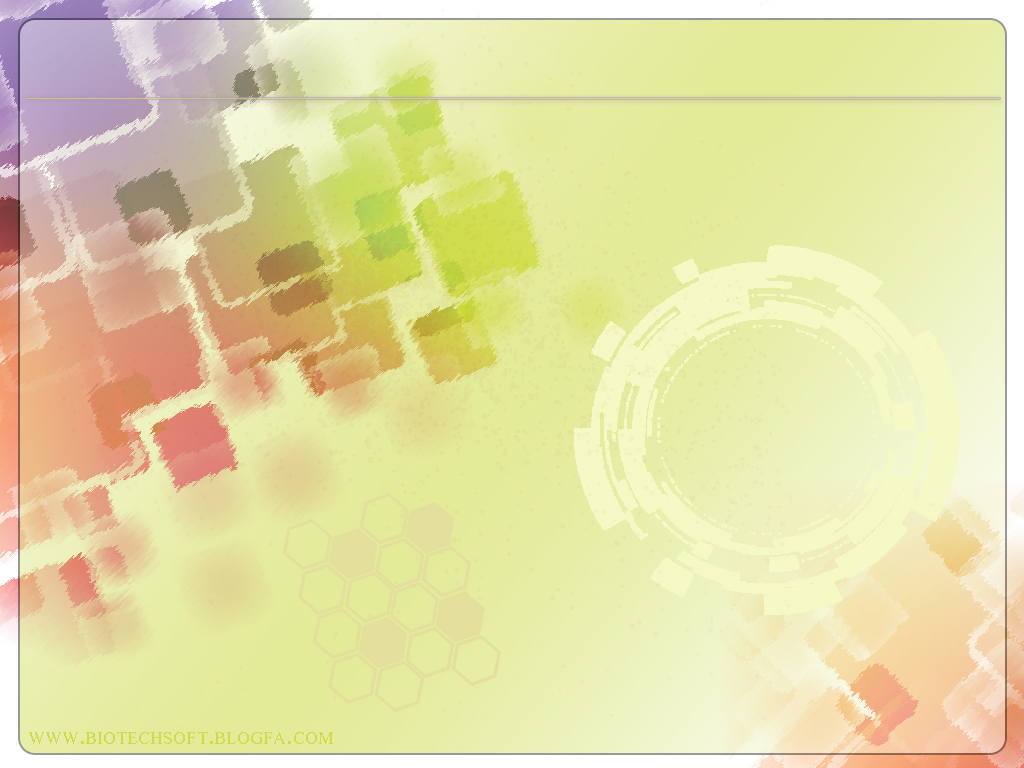 کنترل کیفی دیسک های آنتی بیوتیکی
*دستورالعمل روش انجام کنترل کیفی دیسک های آنتی بیوتیکی، وجود داشته و استفاده شود.
   کتاب "استانداردعملکردی آزمایش تعیین حساسیت ضد میکروبی به روش انتشاراز دیسک" و دستورالعمل
  M02-A12 CLSI 2015
*جداول معیار تفسیر قطر هاله عدم رشد با سویه های استاندارد برای کنترل کیفی دیسک های آنتی بیوتیکی وجود داشته باشد.
* مستندات استفاده از جداول معیار تفسیر قطر هاله عدم رشد با سویه های استاندارد متعلق به "استاندارد CLSI M100  ویرایش سال 2016و پس از آن"
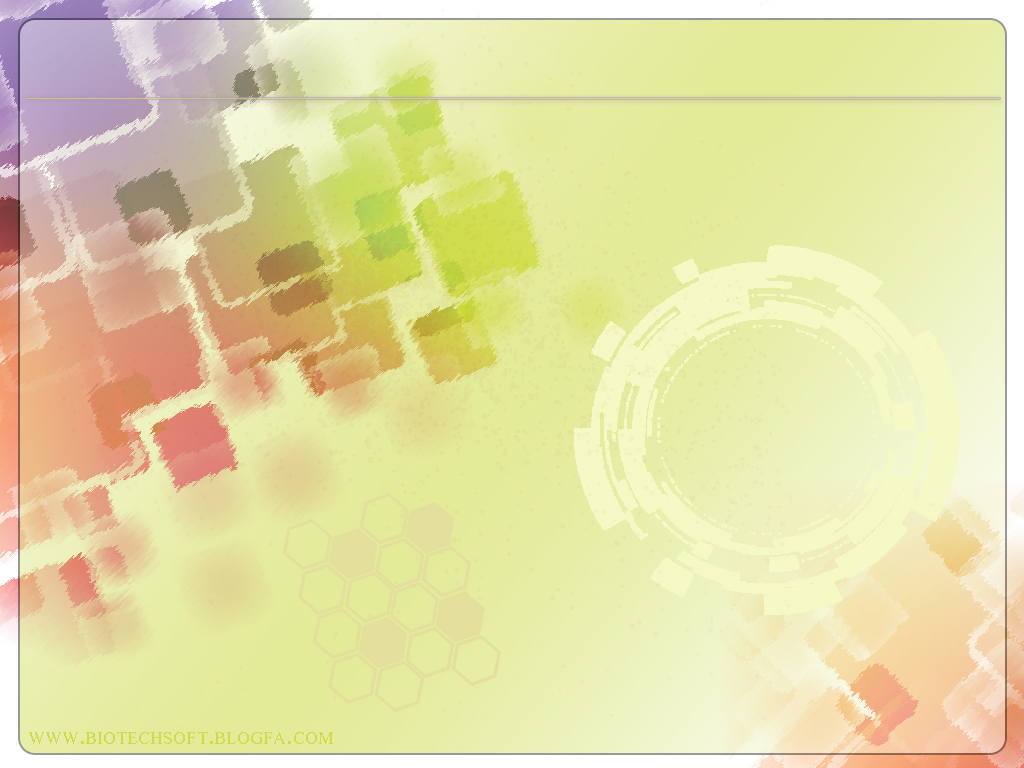 رنگ ها /معرف ها/آنتی سرم ها و...
*رنگ گرم مصرفی حداقل به طور هفتگی، برای واکنش های مثبت و منفی کنترل می شود و در زمان مصرف از لحاظ وجود رسوب احتمالی بررسی و نتایج آن ثبت گردد.(دستورالعملM-12 )
*معرف ها در هر سری ساخت و سپس سه ماه یکبار و در موارد خاص در هر روز کاری برای واکنش های مثبت و منفی کنترل کیفی شوند.
*آنتی سرم ها در هر سری ساخت و سپس شش ماه یکبار و در موارد خاص در هر روز کاری برای واکنش های مثبت و منفی کنترل کیفی شوند.
*دیسک های تشخیصی در هر سری ساخت وسپس ماهی یکبار برای واکنش های مثبت ومنفی کنترل کیفی شوند.
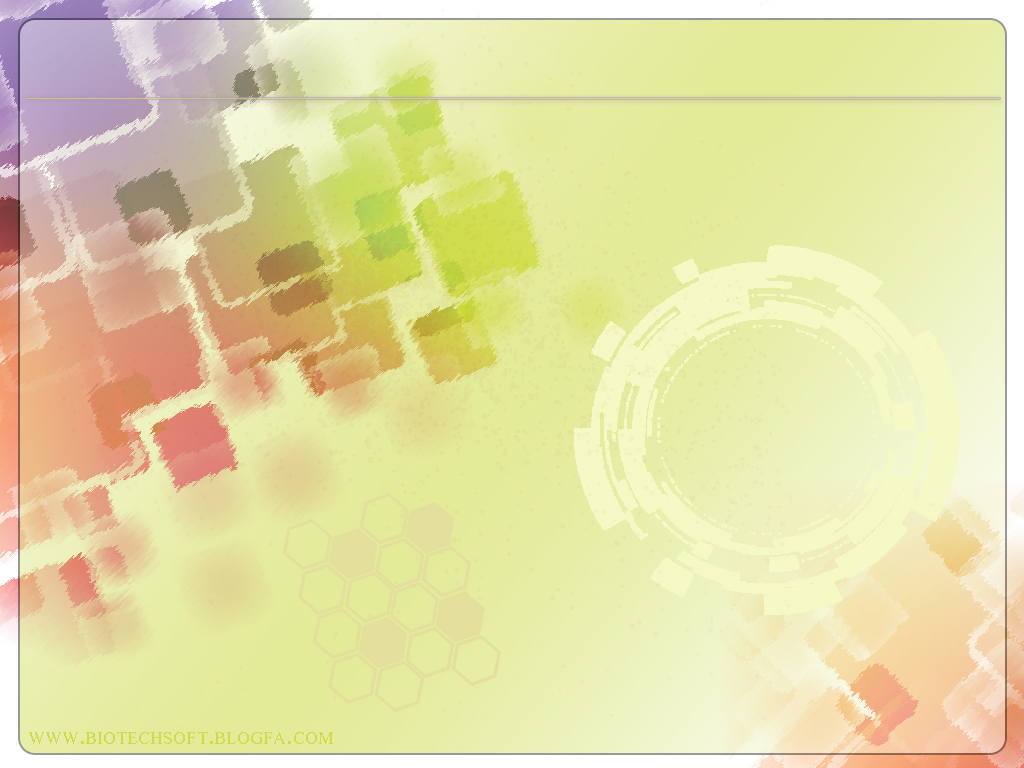 مدیریت نمونه
دستورالعمل M-18
دستورالعمل های مدیریت نمونه شامل(فرآیند قبل ، حين و پس از آزمايش میباشند).
* جمع آوری نمونه، ردیابی نمونه، ذخیره سازی نمونه، رد نمونه، نحوه انتقال و ارجاع نمونه و امحاء یا نگه داری نمونه پس از انجام آزمایش و غیره
* دستورالعمل معيارهای رد و قبول انواع نمونه های کلينيکی و نحوه برخورد با آن بايد تدوين شده و به کارکنان مرتبط در اين خصوص آموزشهای لازم داده شود.
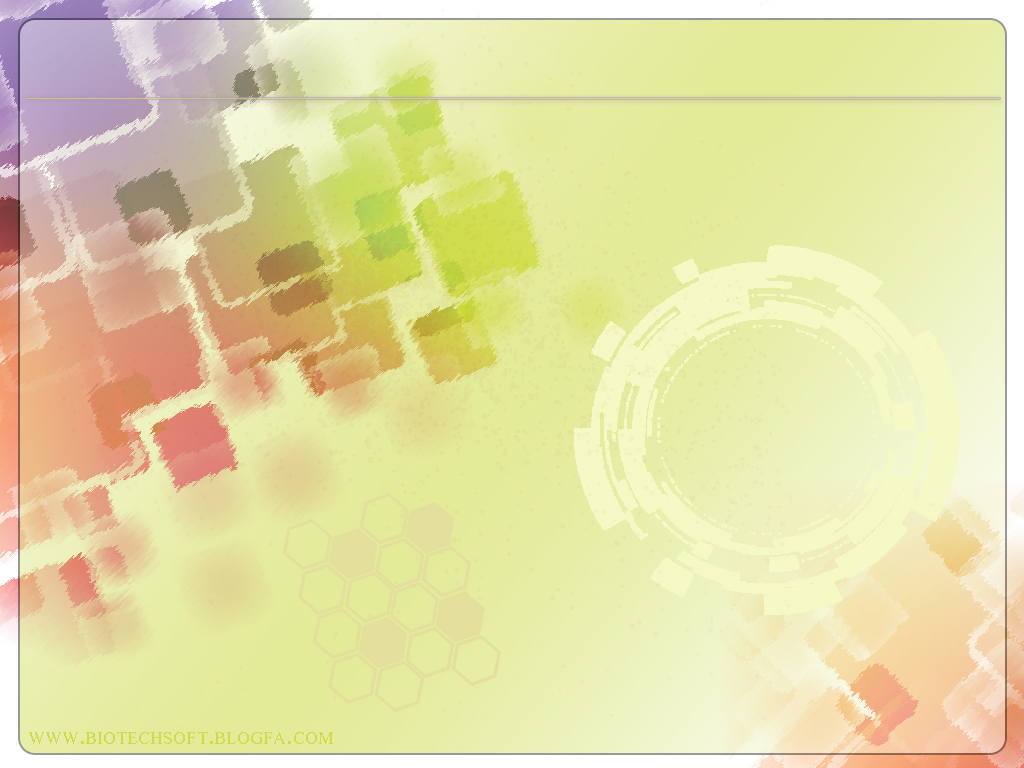 دستورالعمل روش استاندارد انتقال نمونه هاي عفوني
* دستورالعمل M-11
* انتقال نمونه هاي آلوده يا نمونه هايي که احتمال آلودگي آنها وجود دارد، به صورت انتقال بين آزمايشگاهي، انتقال نمونه هاي بخش هاي مختلف بيمارستان به آزمايشگاه بيمارستان، انتقال بين بيمارستان و آزمايشگاه و نيز مطب پزشکان وآزمايشگاه، بايد تحت شرايط استاندارد باشد.
* استفاده از ظروف استاندارد جهت بسته بندي با درج علائم و برچسب هاي لازم، روش بسته بندي استاندارد، رعايت اصول ايمني جهت انتقال نمونه، رعايت زنجيره سرد در صورت لزوم و غيره انجام شود.
* حمل ونقل نمونه ها مي تواند از راه هوا، دريا، جاده، راه آهن و نيز پست طبق قوانين موجود در هر کشورو دستورالعمل مربوطه، تحت شرايط صحيح بسته بندي انجام شود.
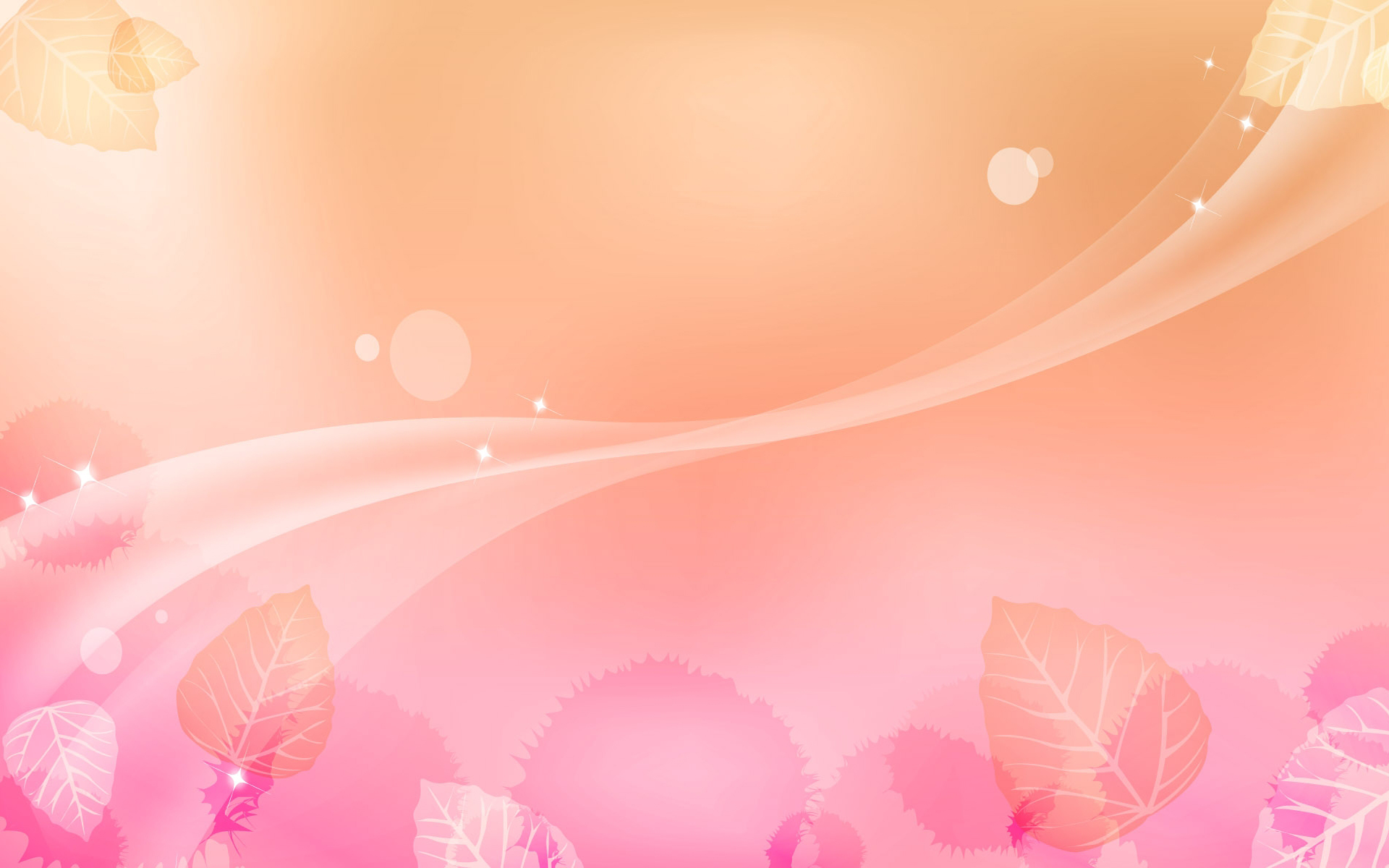 موادعفوني (Infectious Substances)
اين گروه مواد عفوني شناخته شده و يا موادي که ممکن است عفوني باشند، را دربرگرفته و شامل باکتري ها، ويروس ها، ريکتزيا، انگل ها، قارچ ها و نيز عوامل ديگري مانند پريون ها مي باشد و در صورتي که به دليل بسته بندي نامناسب به بيرون نشت کنند، مي توانند در تماس فيزيکي با انسان و يا حيوان باعث ايجاد بيماري گردند.
*مواد عفوني به سه گروه B ,A  و مواد معاف شده (Exempt human/animal specimens ) تقسيم مي شوند.
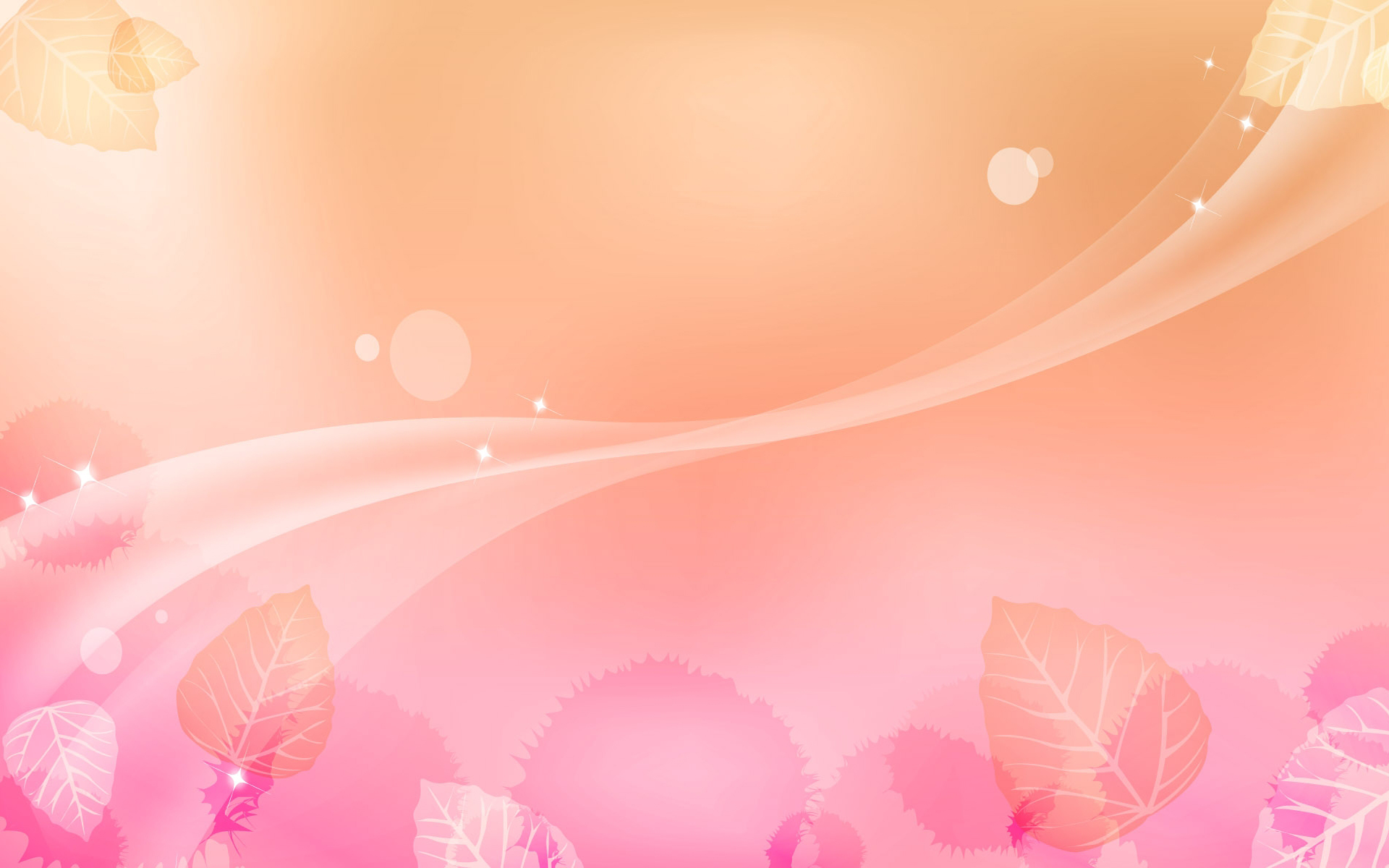 موادعفوني (Infectious Substances)
مواد عفوني گروه A  موادي هستند که مي توانند باعث ناتواني دائمي ويا بيماري هاي کشنده و يا تهديد کننده زندگي درانسان و يا حيوان سالم شوند (طبق جدول پيوست شماره 2) و درارتباط با بيماري هاي بومي وشرايط منطقه متفاوت مي باشند. 
گروه A تحت عنوان: (United Nations Number)= UN 2814
نکته:در مورد نمونه هايي که در گروه UN 2814  قرار مي گيرند، نمونه هاي با حجم بيش از  50 mlو يا 50 gr را نبايد در هواپيماي مسافربري بارگيري نمود. 
مواد عفوني گروه B  موادي هستند که در فهرست جدول شماره 2 قرار نمي گيرند و شرايط فوق را از نظر بيماري زايي دارا نمي باشند، جزء نمونه هاي بيولوژیکي، گروه B  و UN 3373 طبقه بندي مي شوند و مطابق شکل پيوست شماره 4 دستورالعمل بسته بندي مي شوند.
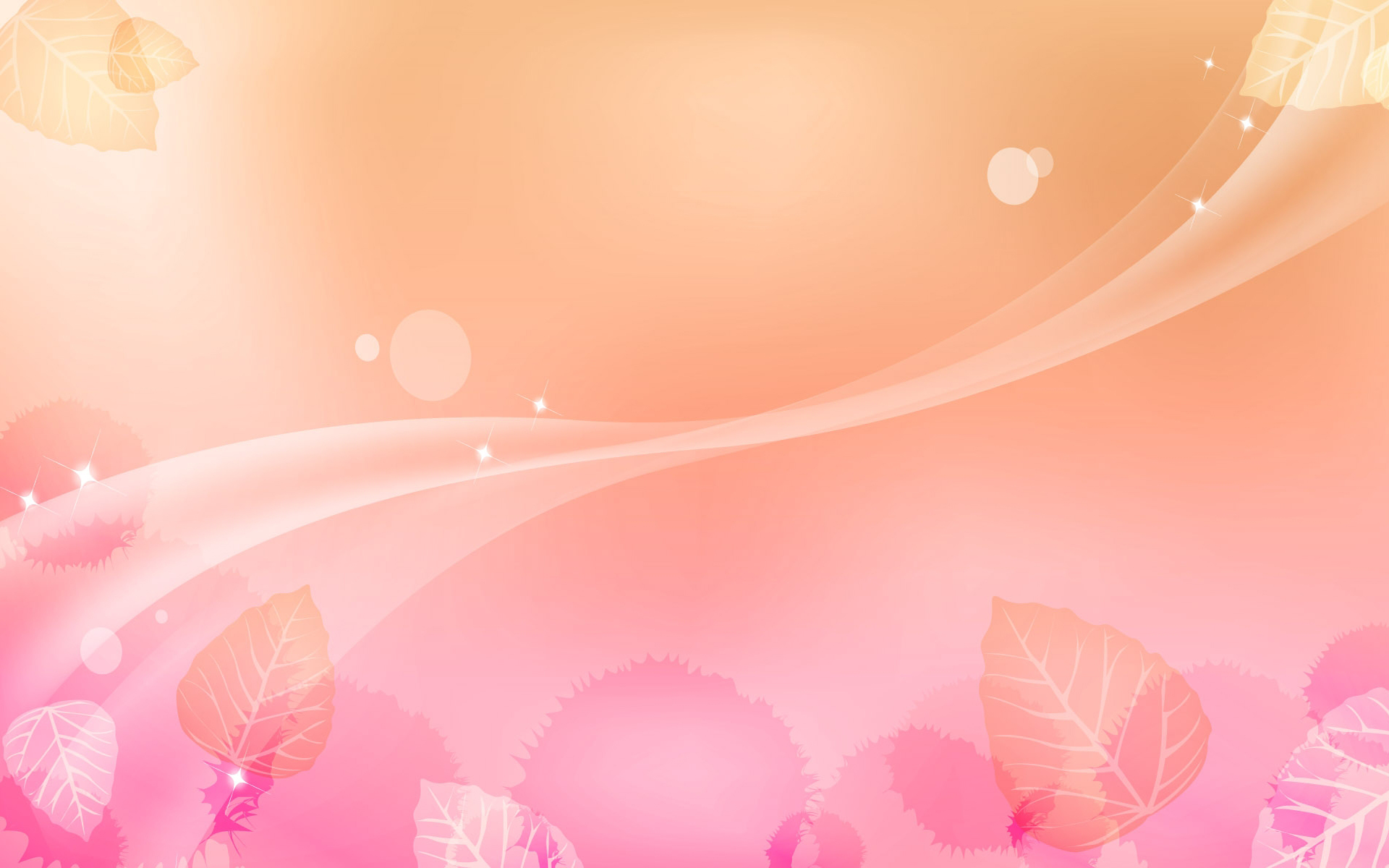 مواد معاف شده
از مواد معاف شده اي که مشمول بسته بندي سه محفظه اي نمي شوند، مي توان به نمونه هاي: 
لکه های خون خشك شده(برای پزشکی قانونی و ژنتیک)
 نمونه برای سنجش میزان داروها
مواد حاوي ميکروارگانيسم هايي که براي انسان و حيوان بيماري زا نيستند، موادي که هرگونه عامل بيماري زاي موجود در آن خنثي و يا غير فعال شده و هيچ گونه خطري نداشته باشد. 
* نکته: مواد معاف شده شماره UN ندارند.
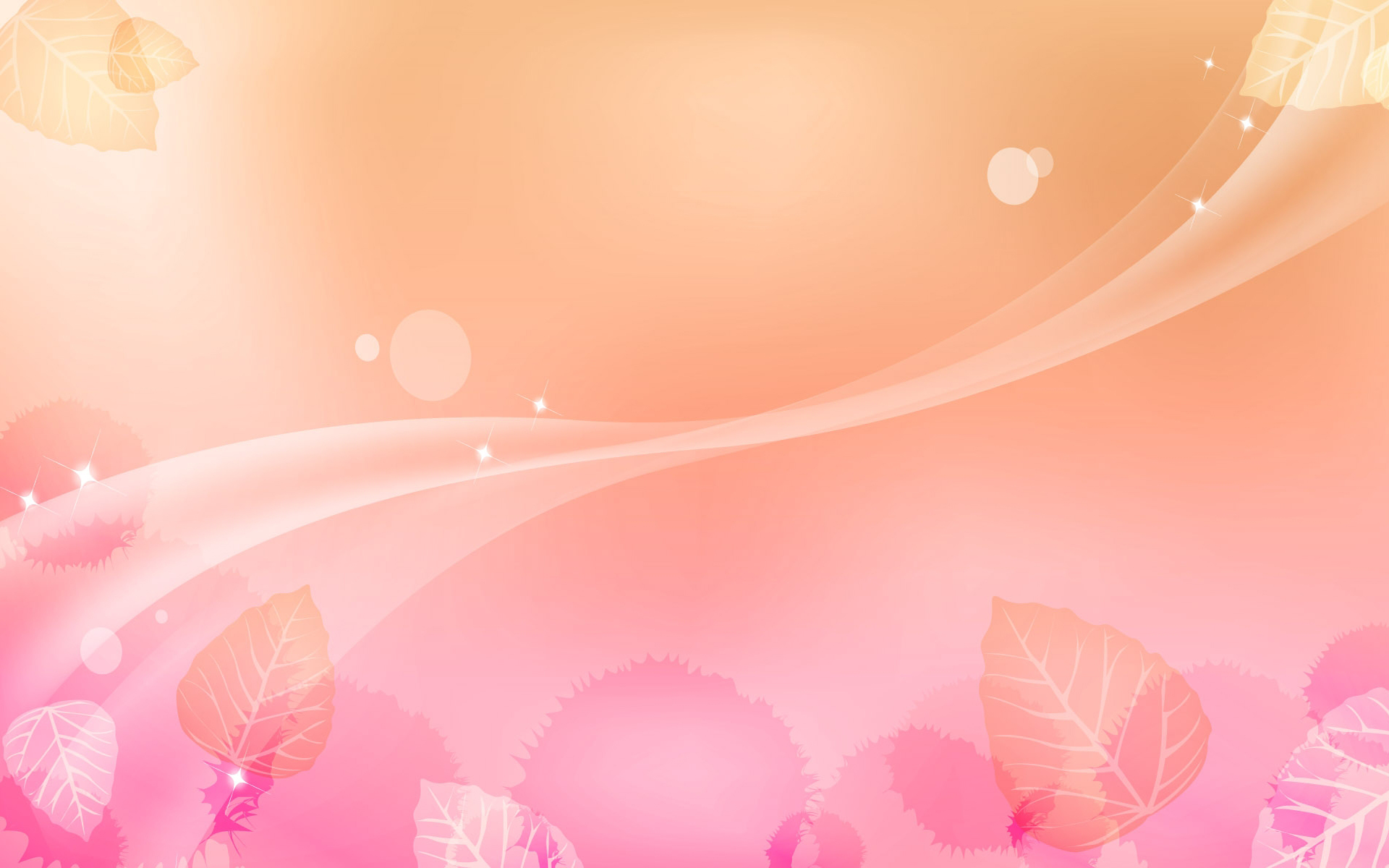 روش بسته بندي:
جهت بسته بندي نمونه ها طبق شرايط استاندارد، بايد از سه محفظه که واجد شرايط ذيل باشد، استفاده نمود:
نمونه را داخل ظرف درپيچ دارکه غيرقابل نفوذ به مايعات و غيرقابل نشت بوده، قرار دهيد. در صورتي که نمونه مايع باشد، اطراف لوله ها به طور جداگانه ماده جاذب الرطوبه مانند تکه هاي ابر و ... قرارداد که در واقع اين مواد جاذب بين محفظه اول و محفظه دوم قرار مي گيرند، تا در صورت شکستن و يا نشت لوله ها، مواد آلوده به محفظه بيروني نشت ننمايد .حجم مواد جاذب بايد متناسب با حجم مايع باشد. سپس محفظه اول را داخل محفظه دوم مقاومي که غيرقابل نشت و غيرقابل نفوذ به مايعات بوده، قرارداده و مشخصات نمونه را روي آن درج کنيد.
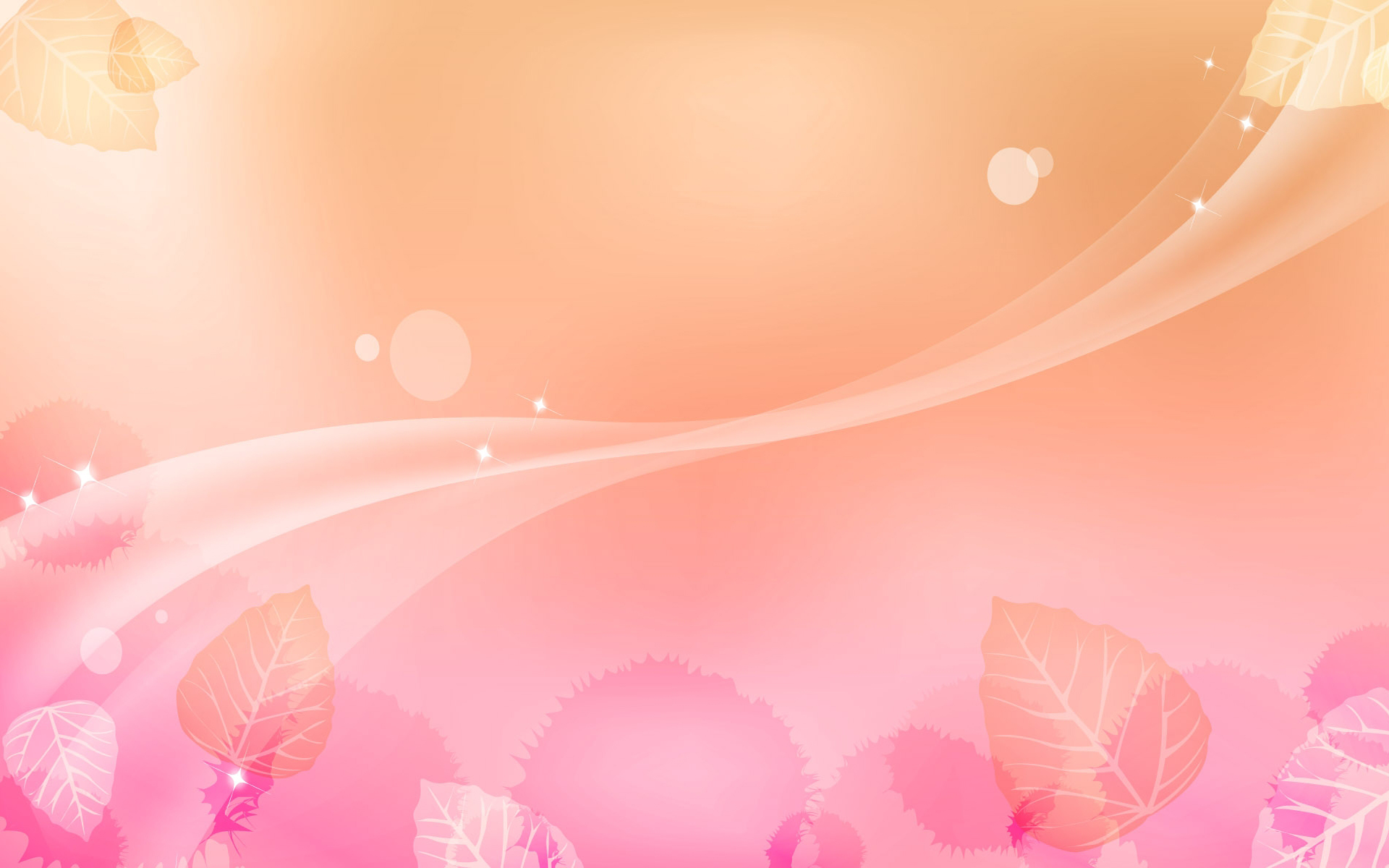 روش بسته بندي:
سپس محفظه دوم را داخل محفظه سوم مقاوم به ضربه و شرايط محيطي (که معمولأ در نمونه هايي که نياز به رعايت زنجيره سرد دارند محفظه سوم را مي تواند  Cold Box  تشکيل دهد) قرار داده و در غير اين صورت، بايد اين محفظه ازمقاومت بسيار خوبي برخوردار باشد.
در مورد نمونه هايي که بايد با رعايت زنجيره سرد منتقل شوند، از يخ خشك (بین محفظه دوم و سوم) و يا نيتروژن مايع استفاده مي شود. در مورد اين نمونه ها بايد از UN 3245  استفاده کرد.
بر روي اين محفظه بايد مشخصات ذيل درج گردد:
  نام و آدرس فرستنده و گيرنده، نام و شماره تلفن شخص مسئول و تأييد کننده شرايط بسته بندي و...
نکته مهم: انتقال نمونه هاي عفوني به صورت شخصي و توسط افراد از طريق هوا کاملاً غيرقانوني مي باشد.
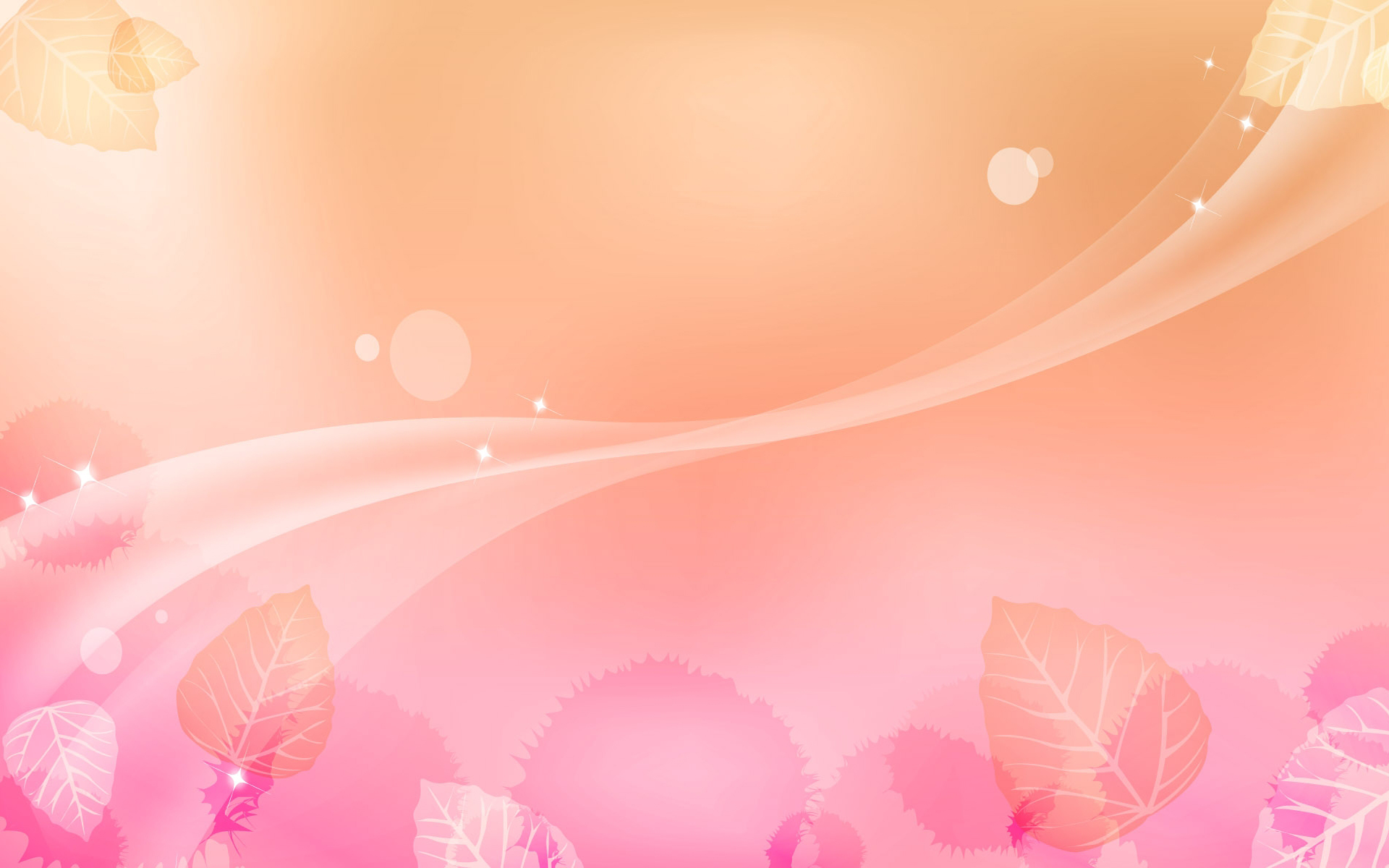 گزارش دهی
* دستورالعمل شیوه گزارش دهی و مکتوب کردن نتایج بحرانی بر اساس "فهرست موارد بحرانی در آزمایشگاه میکروب شناسی" آزمایشگاه مرجع سلامت کد M-16  و سایر مراجع
* موارد بحراني در آزمايشگاه ميكروب شناسي ، شامل نتايج آزمايش هايي است كه مي توانند تهديد كننده حيات بيمار باشند و بايد فوراً و از هرطريق ممكن به اطلاع پزشك معالج برسد. 
    گزارش های اولیه مربوط به نتایج لام های گرم، گستره های مرطوب، کشت های اولیه باکتریایی و مقاومت های آنتی بیوتیکی تعریف شده فوراً به پزشک مسئول و یا سایر کادر درمانی به طور شفاهی ( Hot line ) و به شیوه مناسب و مشخص اطلاع داده شده وتمام مراحل فرايند اطلاع رساني بايد با ذكر جزئيات، مستند و نگهداري شود.
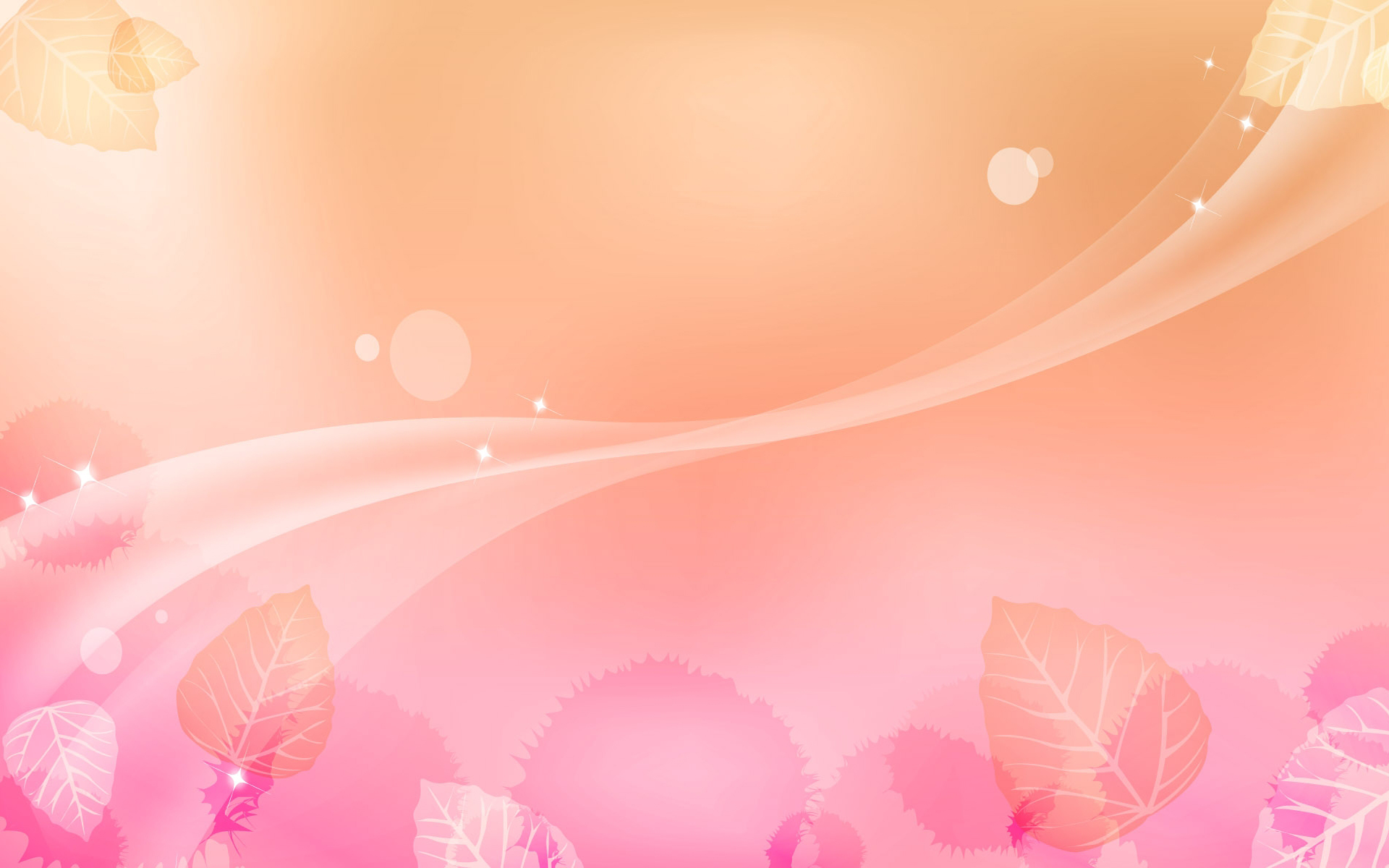 گزارش دهی
*اطلاعات مربوط به نتایج آزمایش های تعیین حساسیت ضد میکروبی به صورت دوره ای برای اطلاع پزشکان یا کمیته کنترل عفونت بیمارستانی گزارش گردد.
*گزارش نمونه های مشکوک به التور و لام های اسید فاست مثبت از گروه بیماری های تحت مراقبت به مراکز بهداشتی
*مکتوب بودن و وجود سوابق روند گزارش نتایج نمونه های مشکوک، به مراکزبهداشتی طبق دستورالعمل گزارش دهی
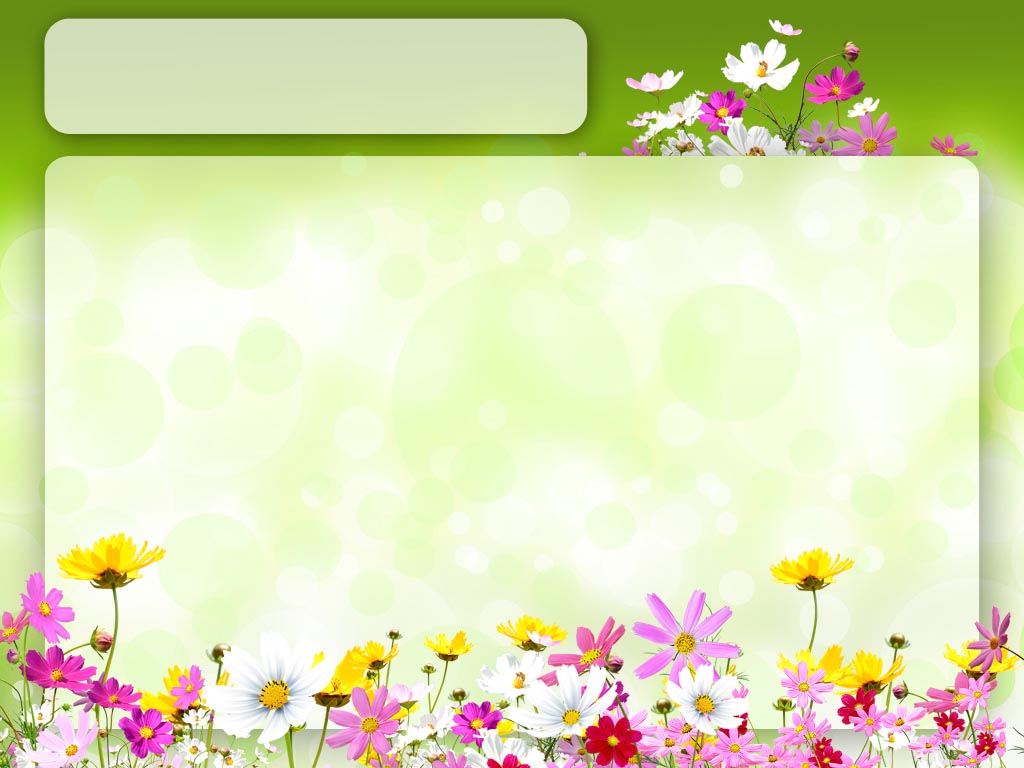 نکات مهم در دستورالعمل ها
کنترل کیفی آب مقطر از نظر کشت میکروبی و اندازه گیری هدایت الکتریکی
اندازه گیری pH آب مقطر ومحیط کشت مولر هینتون
وجود گواهی کالیبراسیون اسپکتروفتومترجهت کالیبراسیون لوپ و خوانش نیم مک فارلند
برای لوپ هر ماه باید منحنی کشیده شود و OD ±10%  قابل قبول هست وOD ها نباید خیلی پراکنده و دور از هم  باشد در این صورت میانگین قابل قبول نیست.
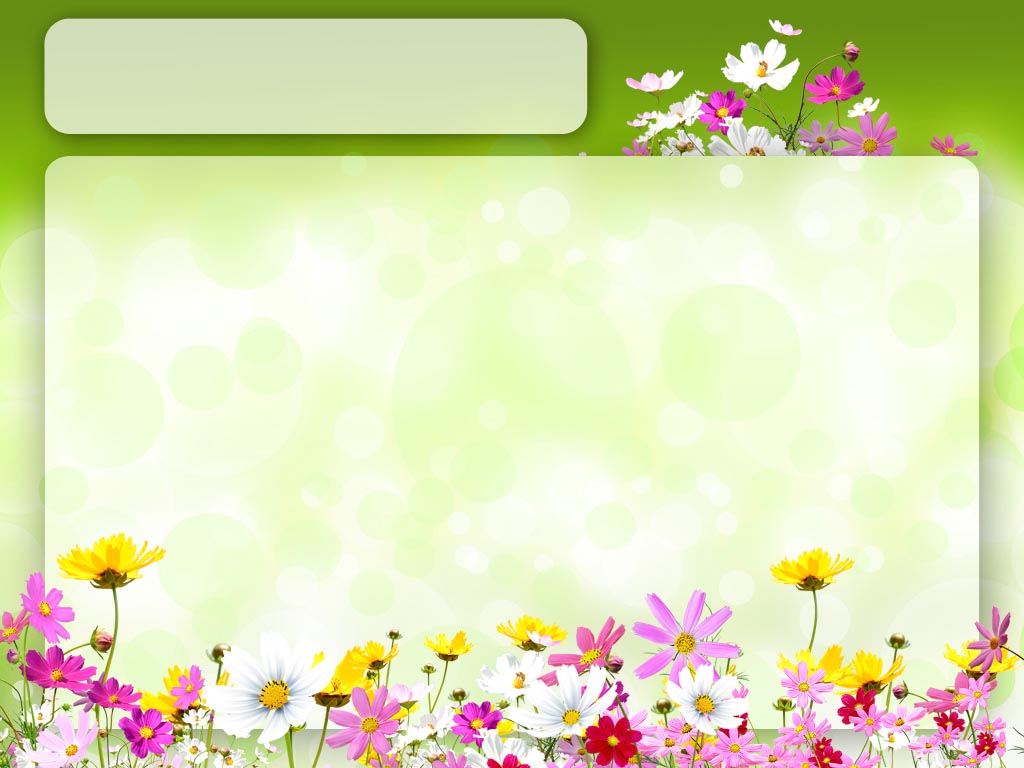 نکات مهم در دستورالعمل ها
محیط کشت SF دریخچال نگهداری شود و نیاز به اتوکلاو ندارد.
تهیه محیط شکلات آگار با خون گوسفندی در بن ماری 80 درجه سانتی گراد و کنترل کیفی و بررسی دمای بن ماری با دماسنج کالیبره
لزوم استفاده از شمع سفید وشفاف درکندل جار(سمی بودن شمع های رنگی و کندل جار پلاستیکی برای باکتریها)
نمونه گیری لوله تراشه عدم انطباق است و قابل قبول نیست.
دستورالعمل نمونه گیری موارد تهاجمی توسط پرستاران و موارد غیر تهاجمی توسط آزمایشگاه تدوین و به صورت مکتوب به بخشهای مربوطه در بیمارستان داده میشود.
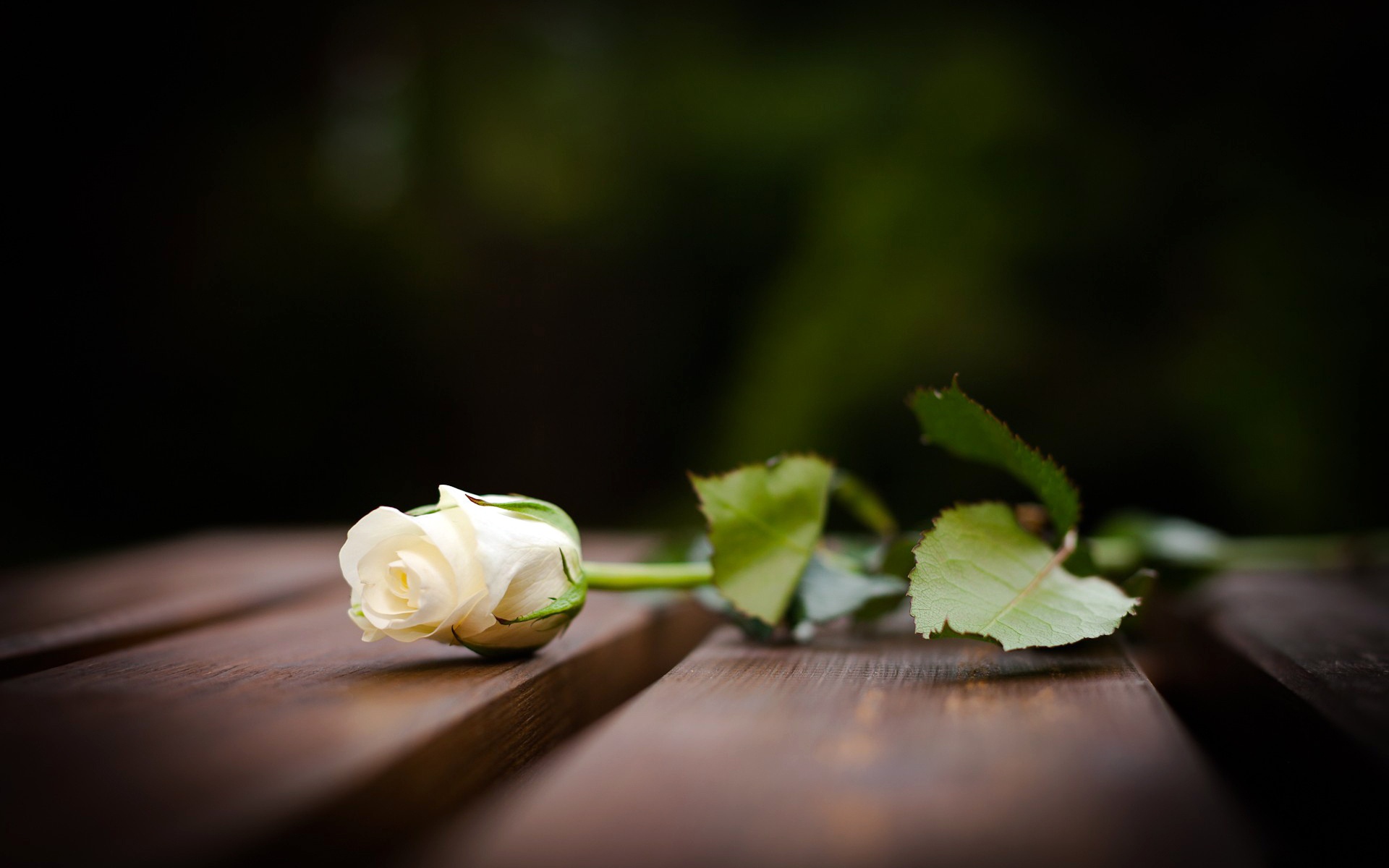 با تشکر از توجه شما عزیزان